Harlev set gennem 
kort og foto 
1787 til 2019
God tur
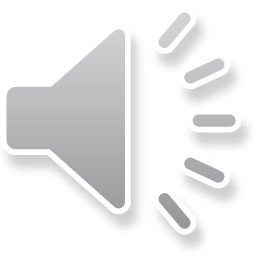 Udarbejdet på Harlev lokalhistoriske Arkiv af Aksel Buchard
1
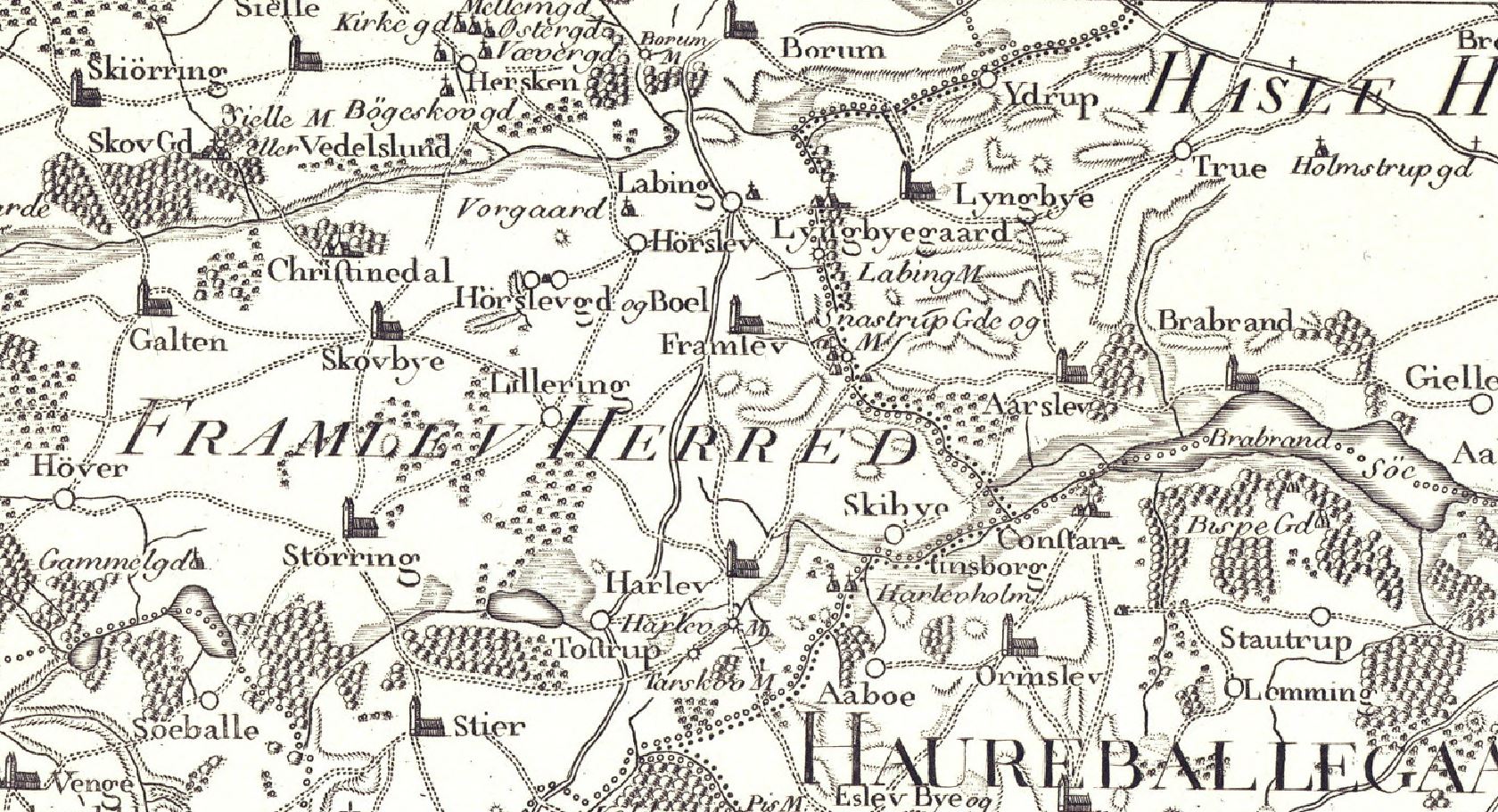 Udsnit af Videnskabernes selskabs kort 1787 og 1789.
2
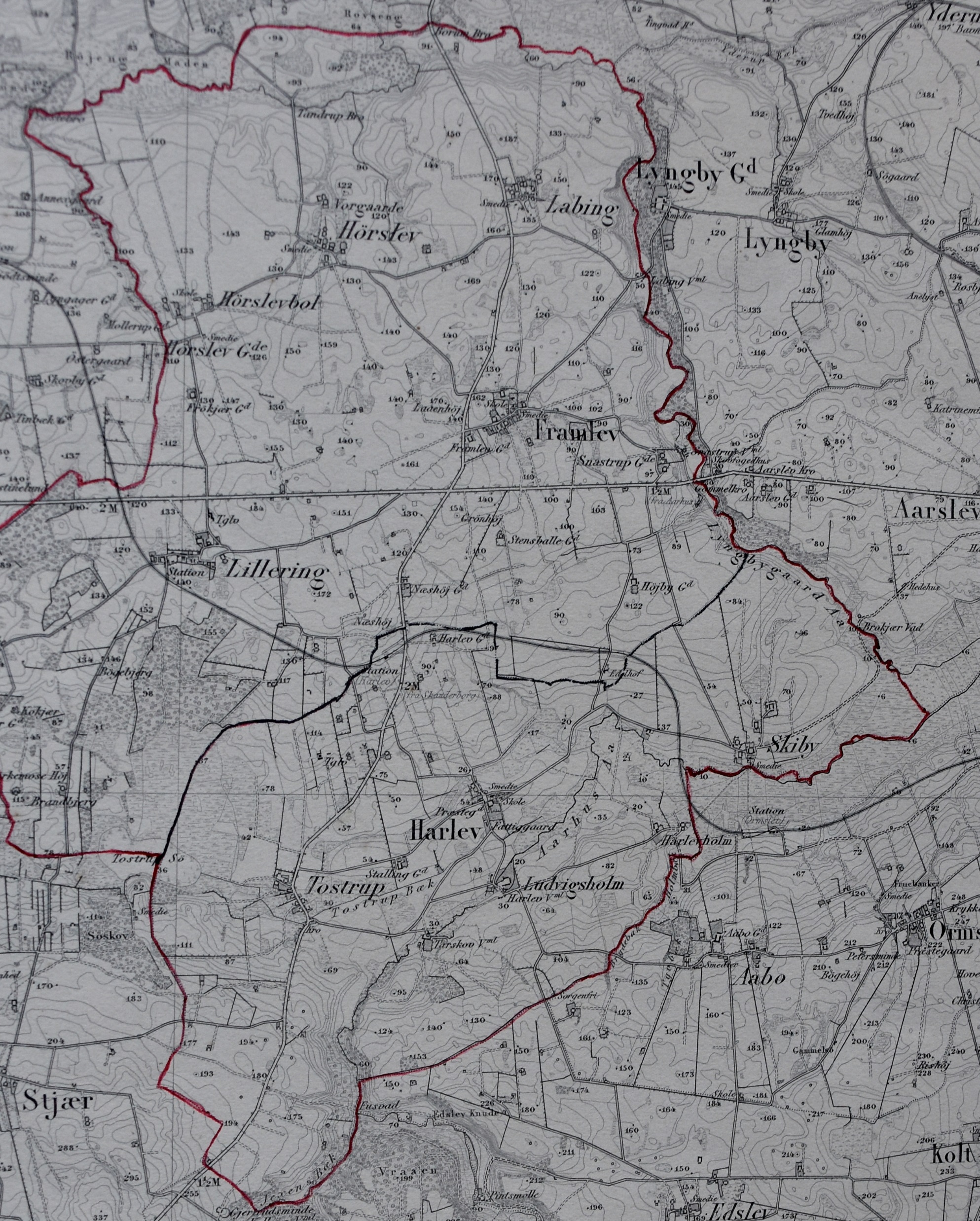 Kort fra 1883
De to sogne: Framlev 
og Harlev

Landsbyerne: Labing
Hørslev 
Hørslev Bol Framlev 
Lillering
Skiby
Harlev
Tostrup
Landeveje: 
Nord/syd: Randers - Skanderborg

Øst/vest: Aarhus – Silkeborg
Harlev (Stationsby) mangler
3
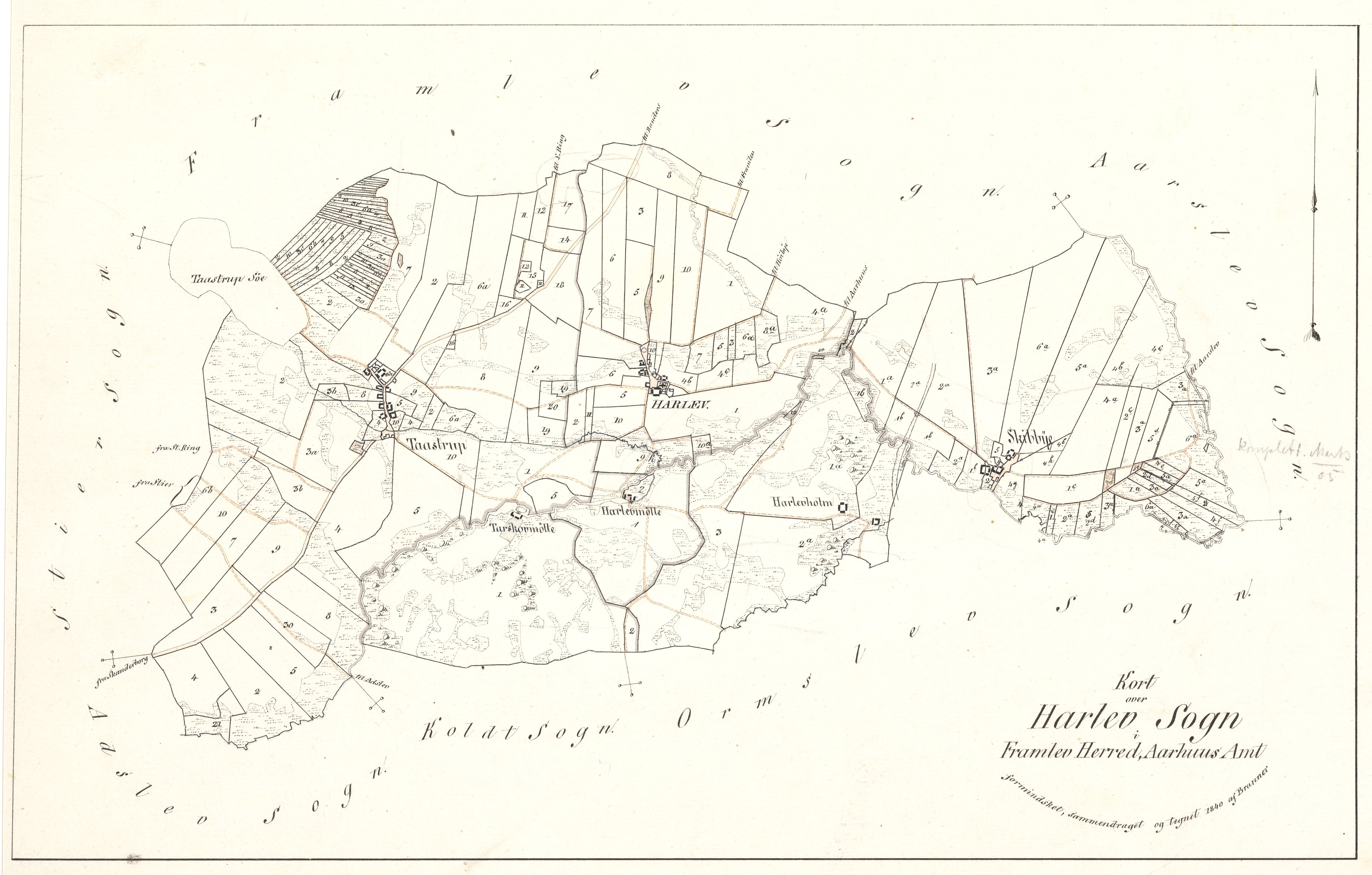 Harlev sogn 1840
Taastrup

Harlev

Skibby
4
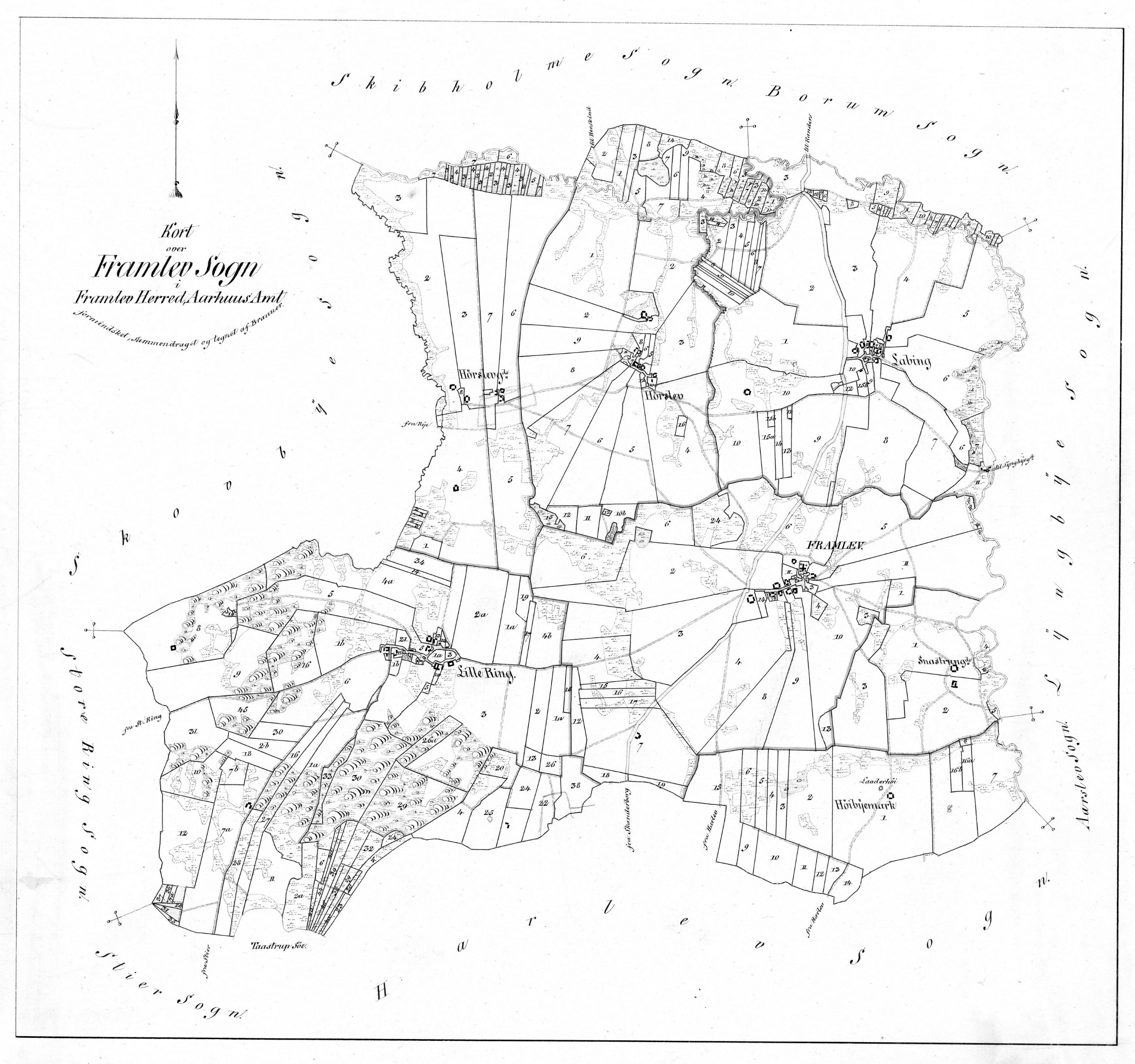 Framlev sogn
 1840(?)
Hørslev Bol
Hørslev

Labing
Lillering
Framlev
5
Kortet er fra1883.
Den fremtidige Hammelbane 
er indtegnet
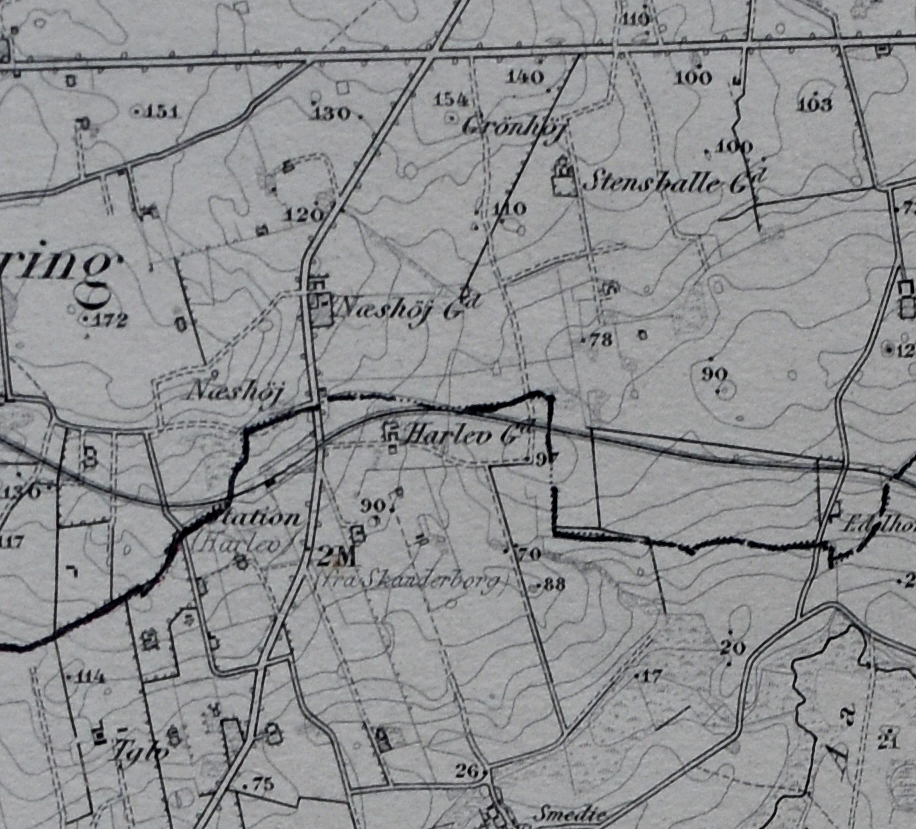 Næshøjgård

Harlevgård

Stationen
Jernbaneloven af 8. maj 1894 – Lov nr. 88 om anlæg og drift af private jernbaner - er en af de tre store jernbanelove fra 1894, 1908 og 1918, der indeholdt hjemmel til anlæg og drift af de fleste danske privatbaner.
6
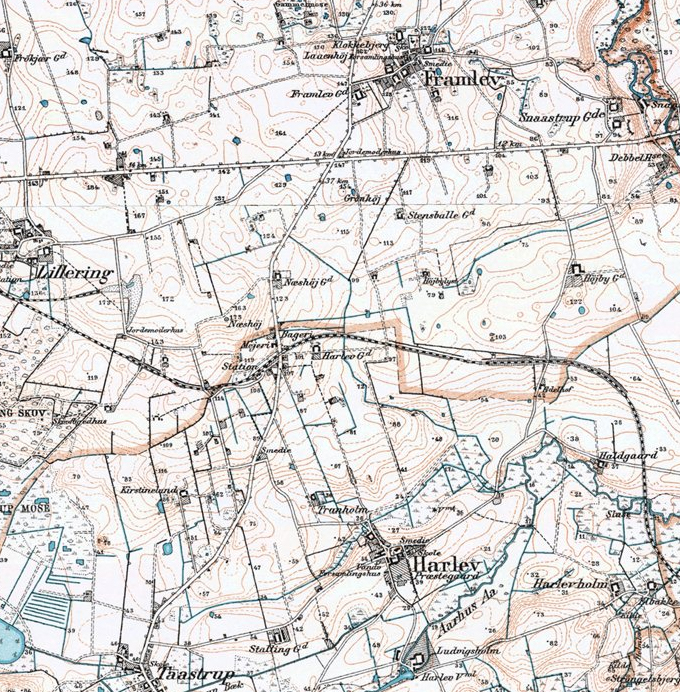 1902
Framlev
Korsvejen
Stationen
Harlev
7
1954
Framlev Korsvej
Næshøjgård
Banen 
-
Hvor er 
Brugsen?
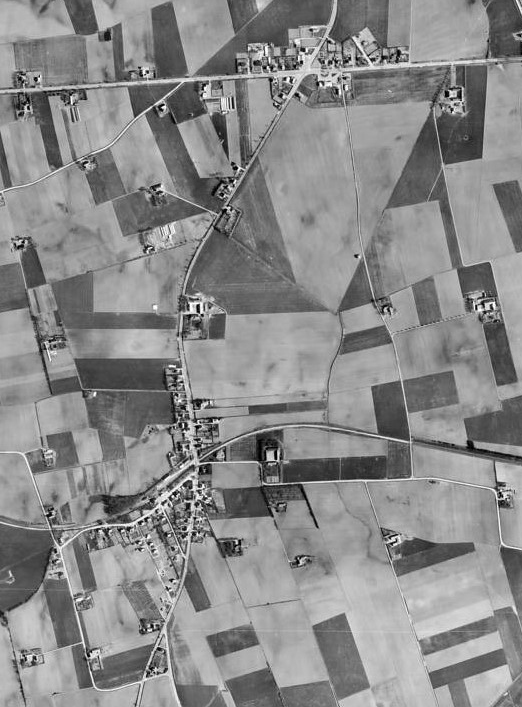 8
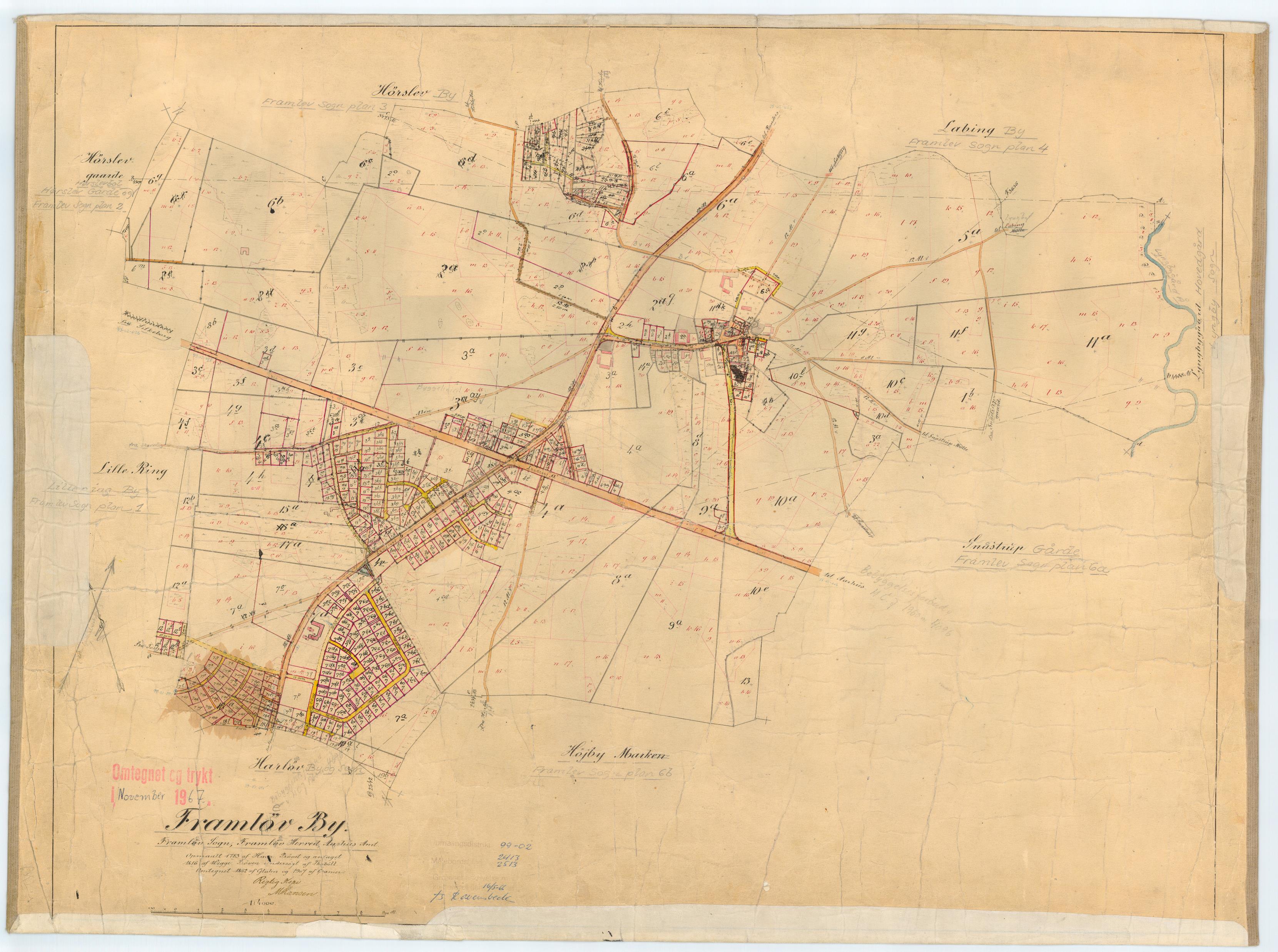 Kortet er oprindeligt fra 1783, optegnet 1862, 
1907 og 1967
9
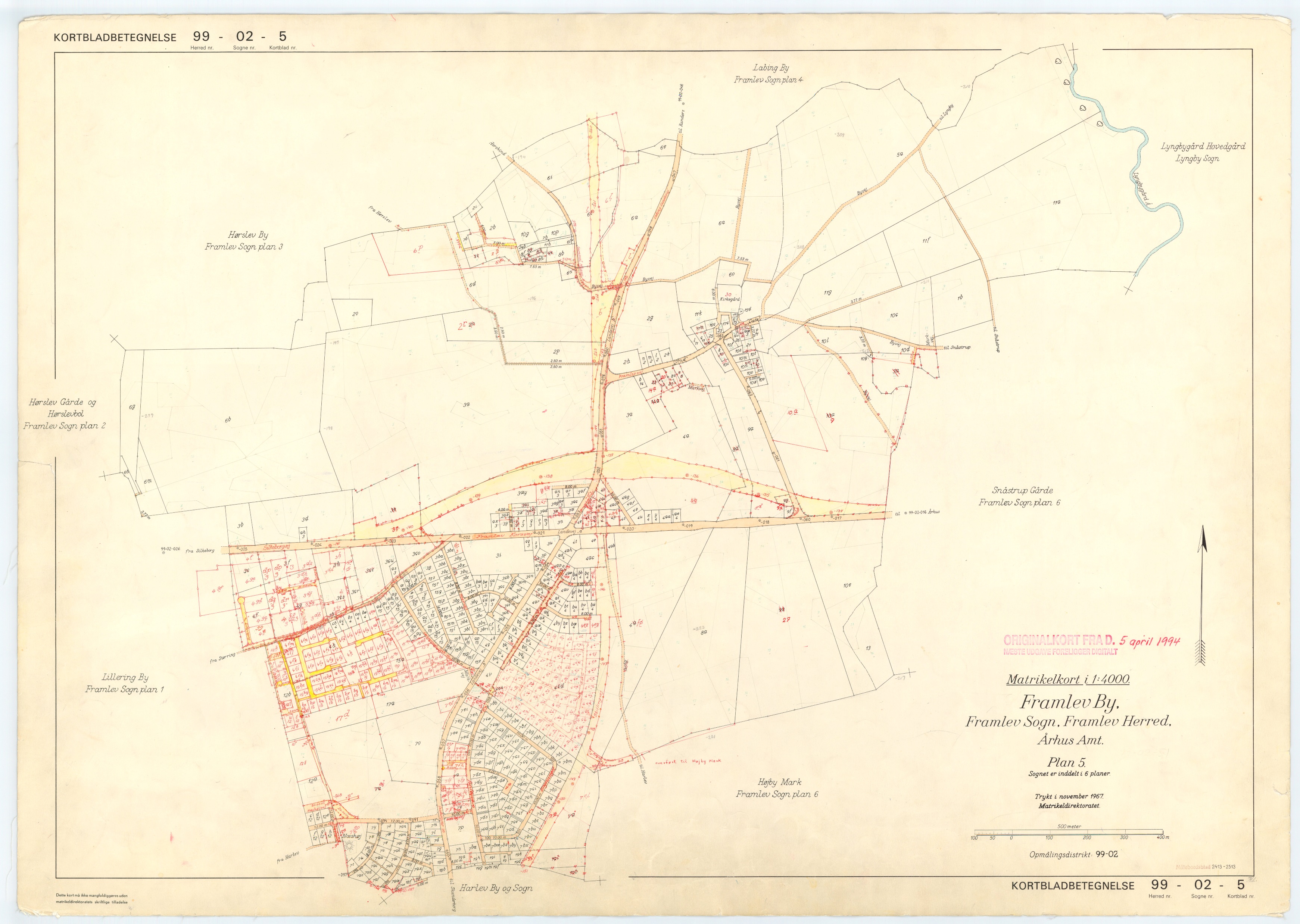 1967
10
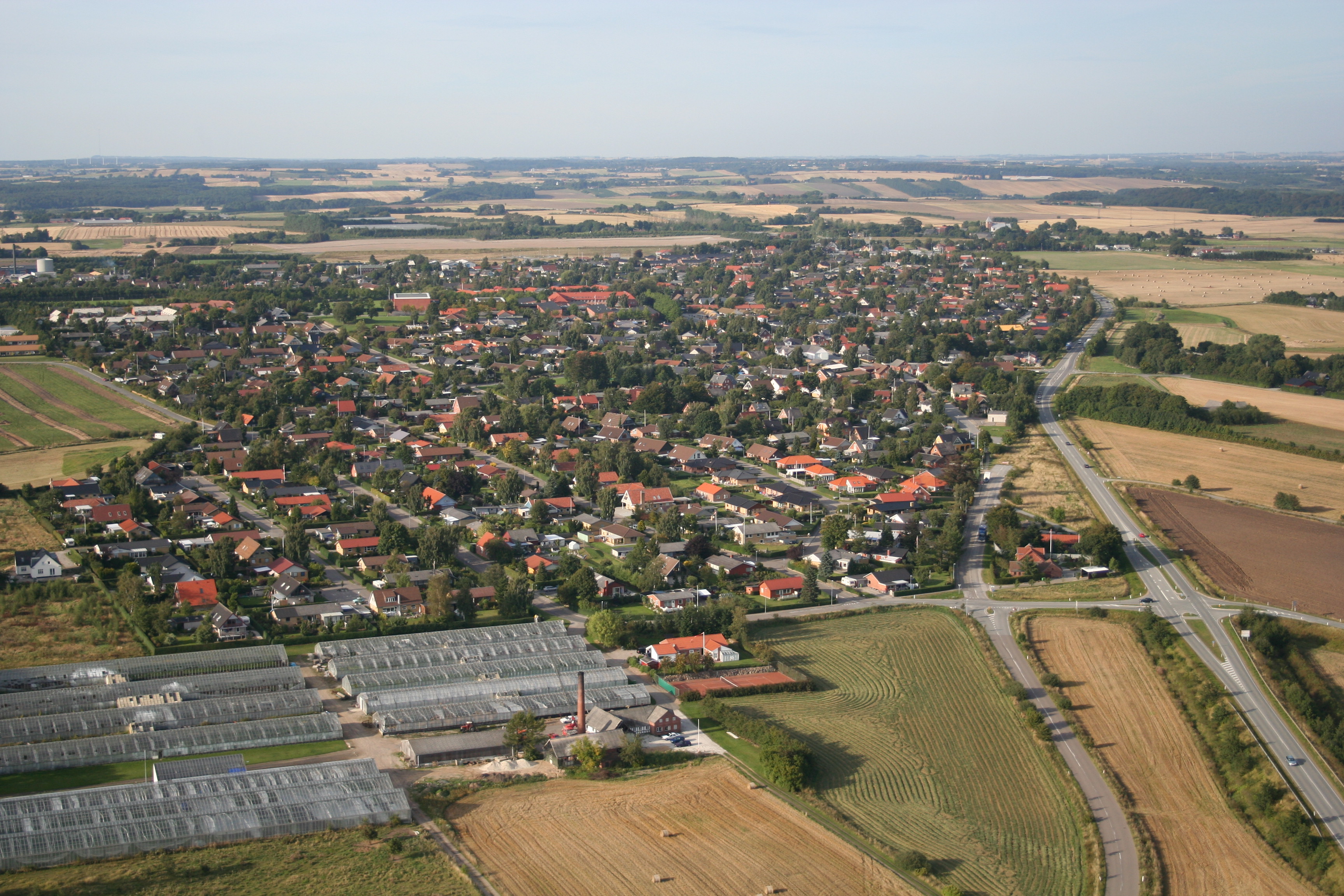 September 2005
Præste-parret Erbs´s ballonfærd
11
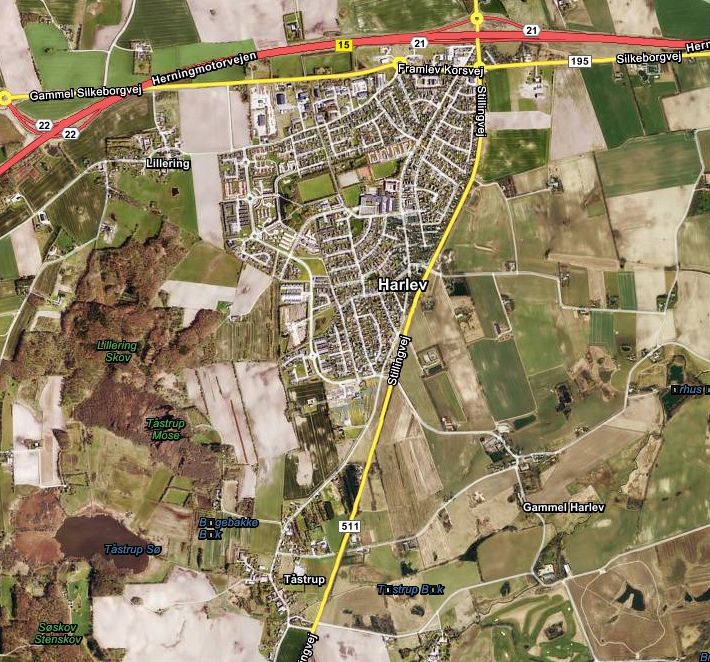 2017
12
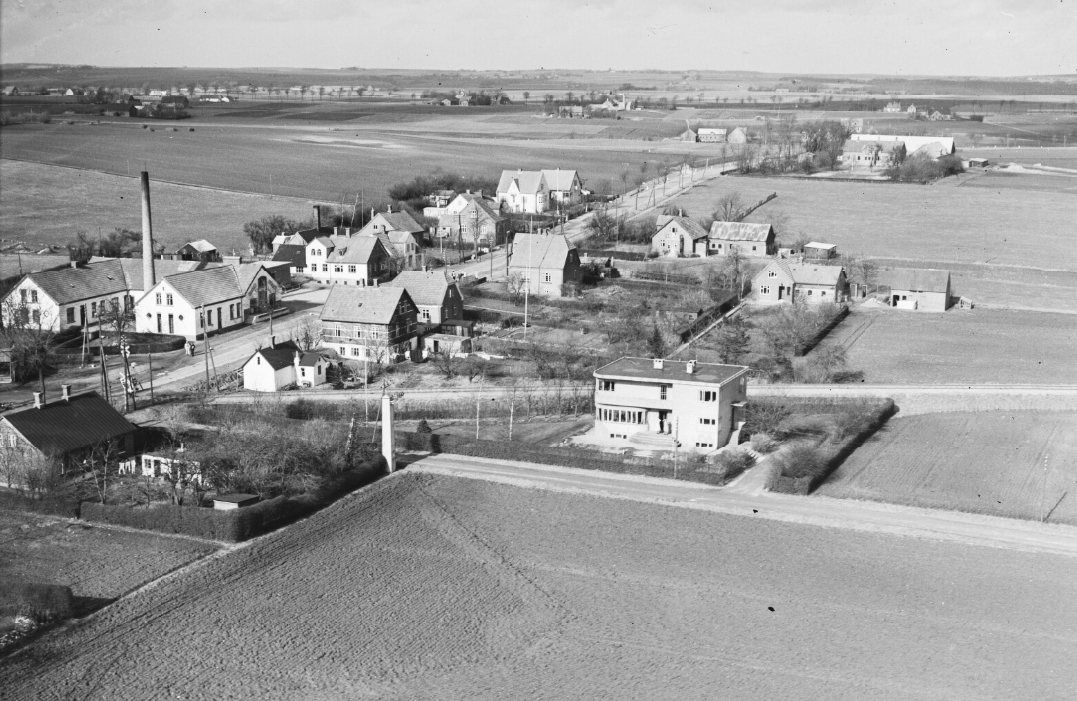 1949
Bageriet

Mejeriet

Bane-
legemet

Købmand Lis
13
1949
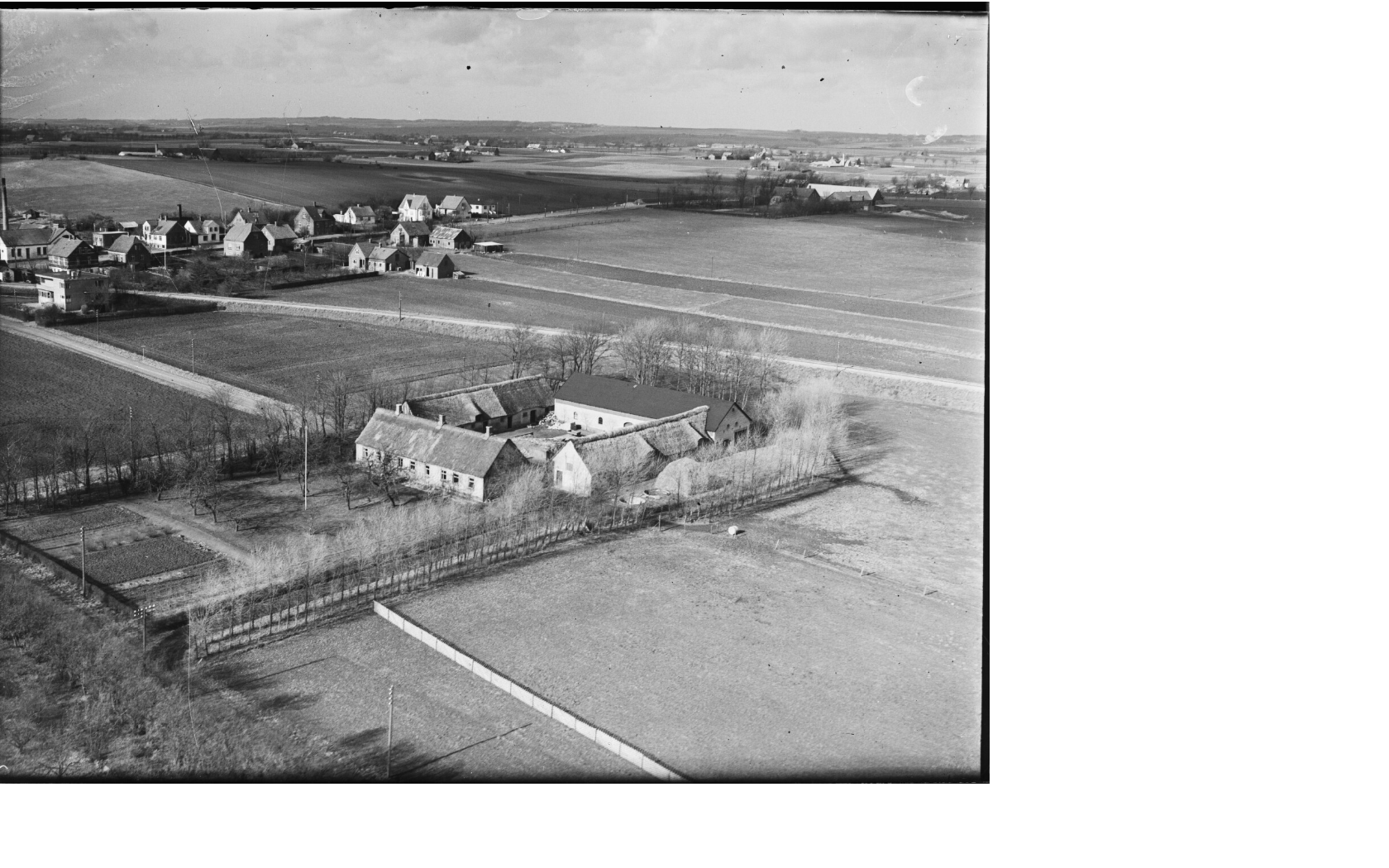 Næshøjgård

Bageriet

Banen

Harlevgård
14
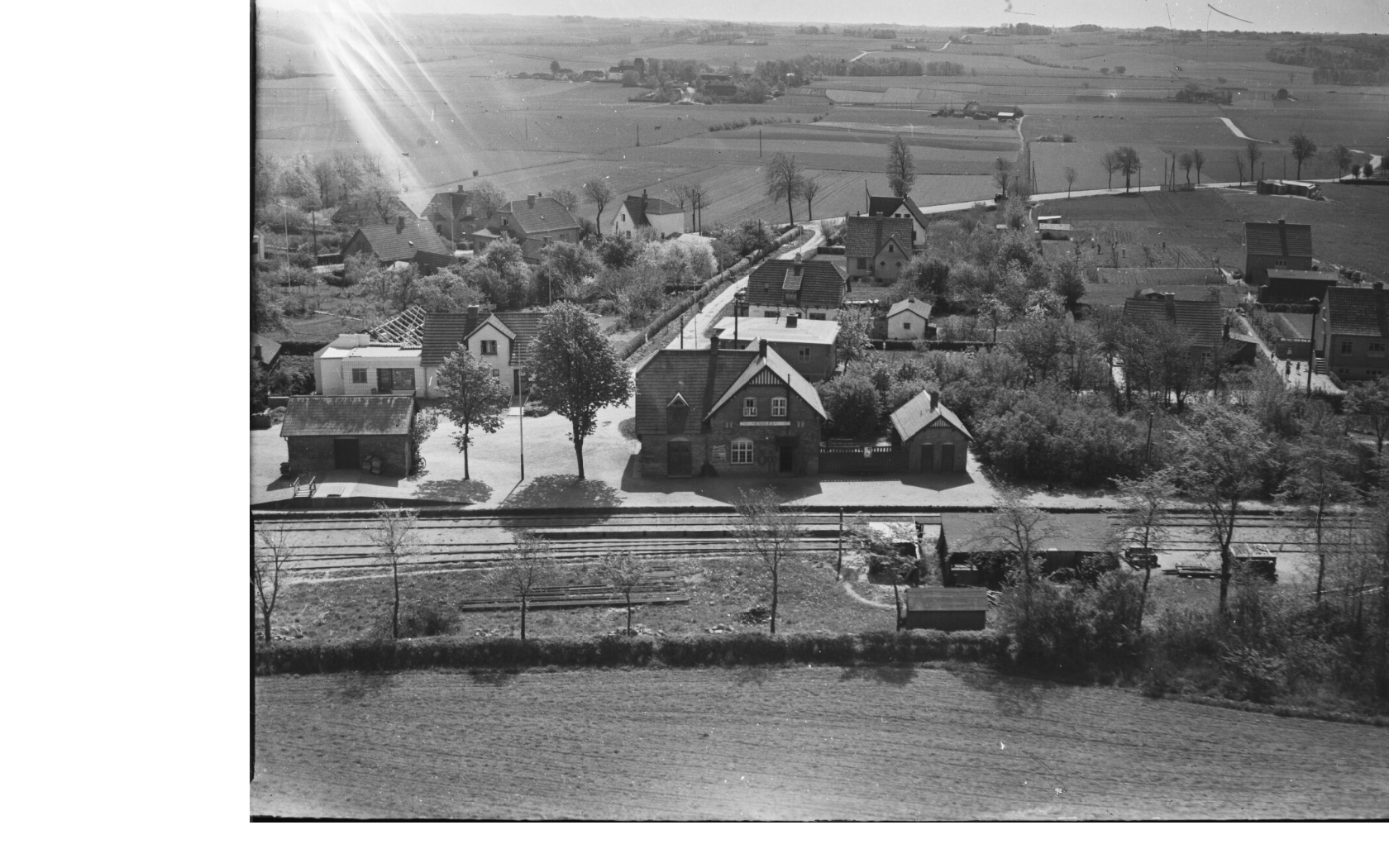 1950
Parcelvej

Slagter Fogh

Stationen
15
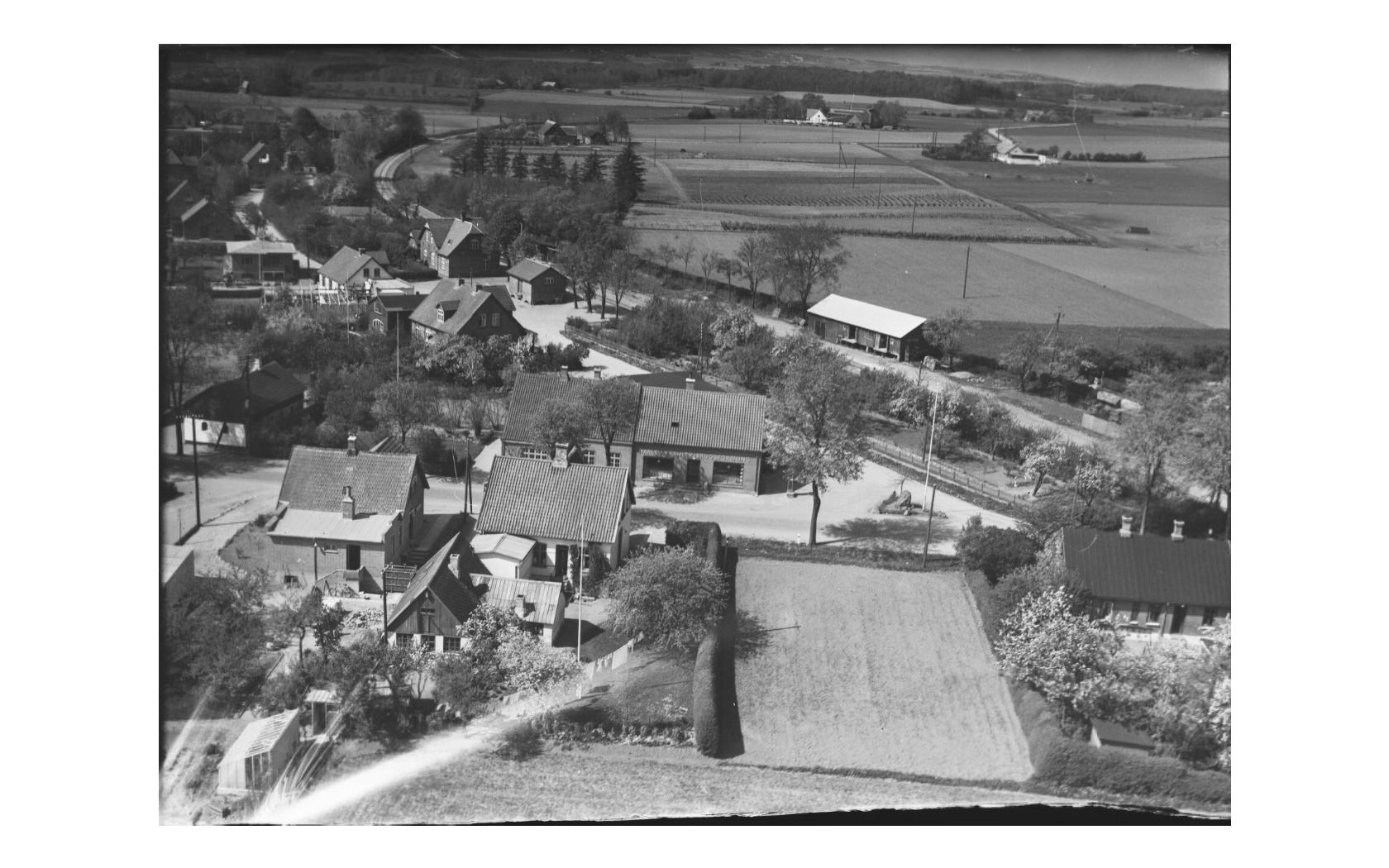 Stationen

Brugsen/
Genbrugsen
Genforenings stenen*)
Købmand Lis

*) Flyttet til Næshøjvej/Stillingvej > Byparken
16
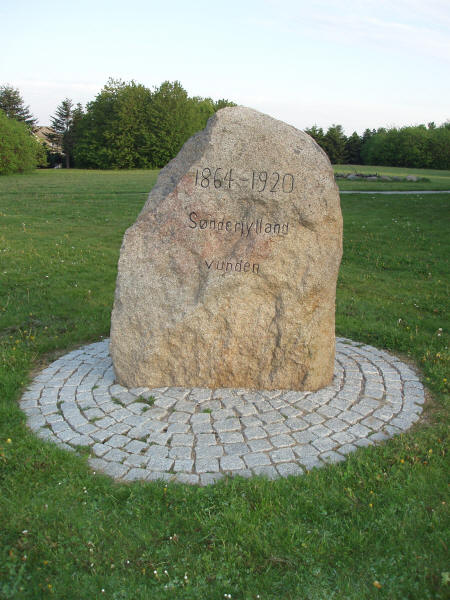 Teksten på genforeningsstenen i Harlev er sålydende:1864 - 1920Sønderjyllandvunden
-------
Oprindelig stod stenen ved Brugsforeningen (i dag Kirkens Korshærs genbrugsbutik). Derefter blev den flyttet til hjørnet af Næshøjvej - Gl. Stillingvej. 
I 2004 blev den flyttet til sin nuværende placering.Selvom stenen er rejst før 1939 har Johs. Vejlager den ikke med  i sin bog GENFORENINGSMINDESMÆRKERNES HISTORIE
17
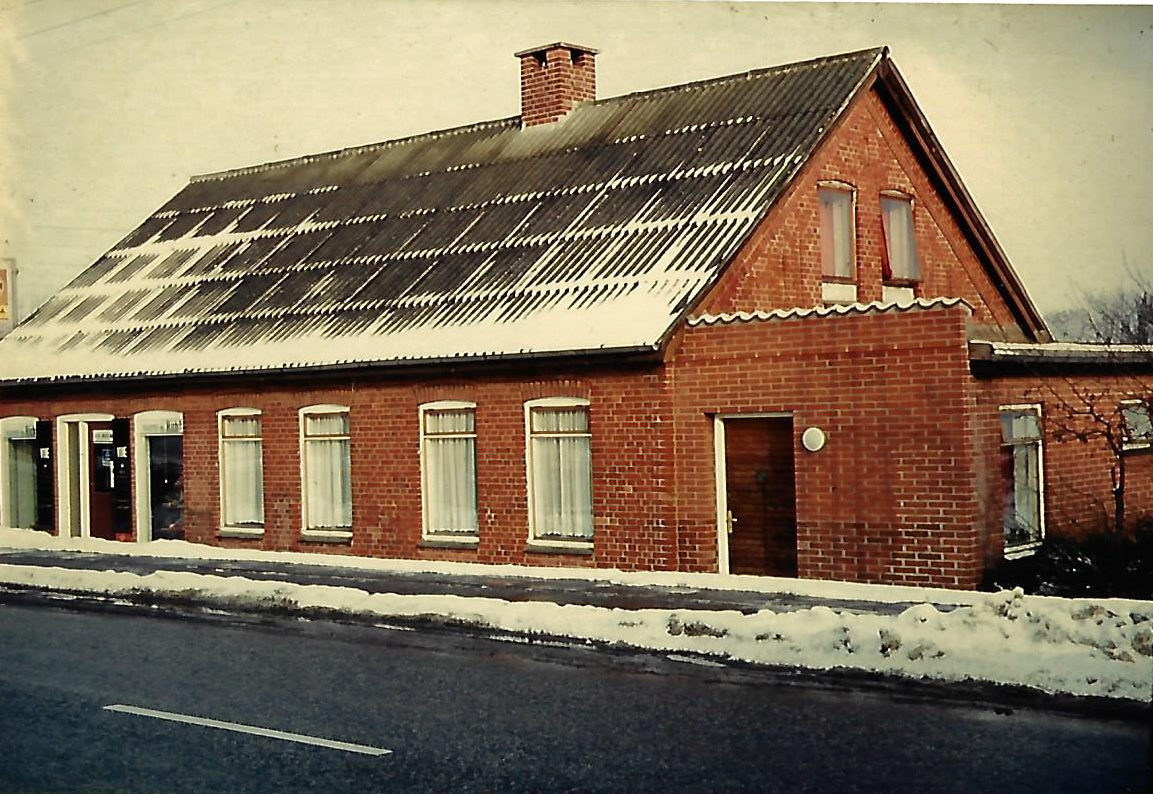 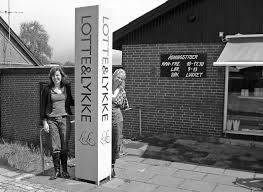 Købmand Lis
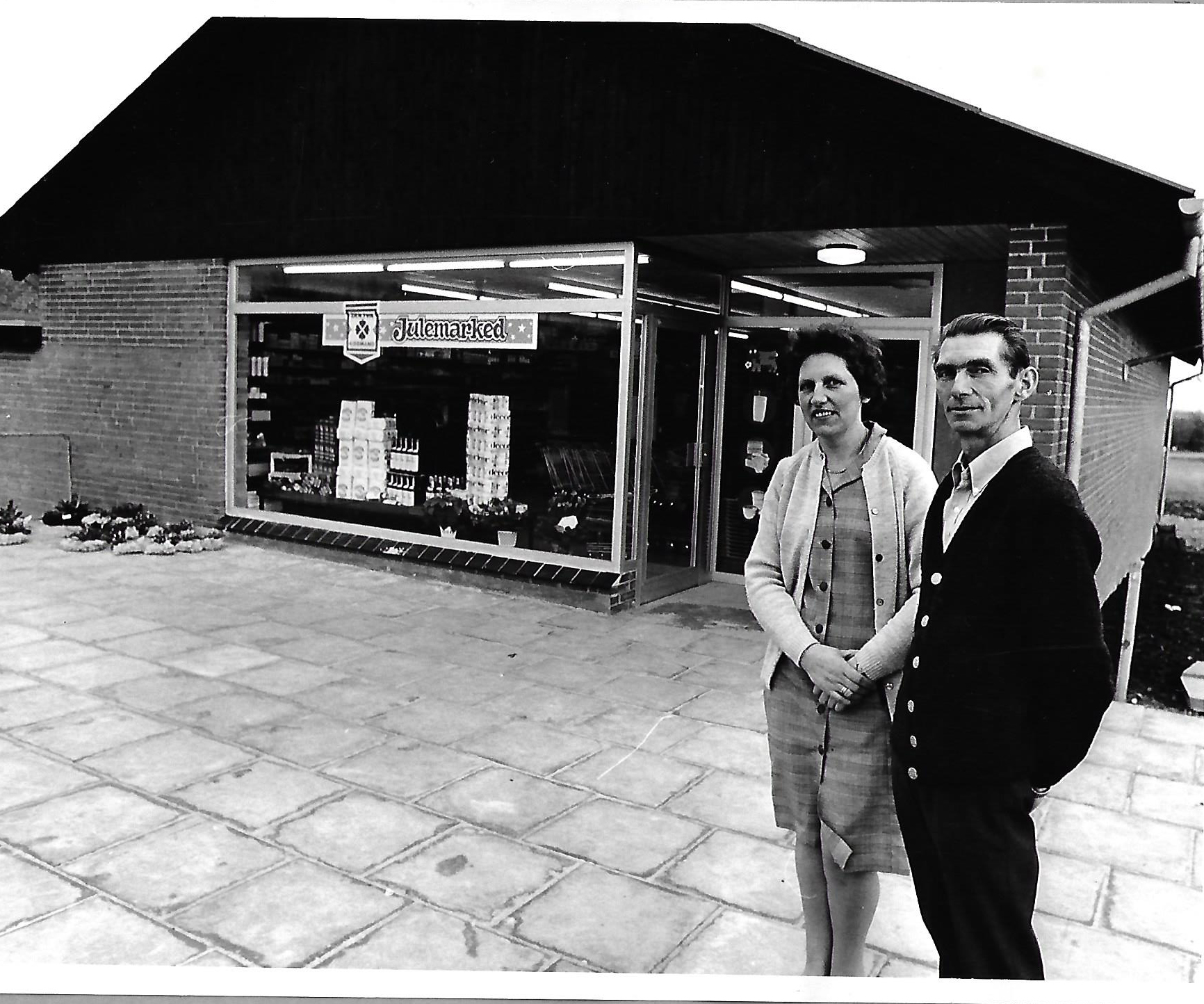 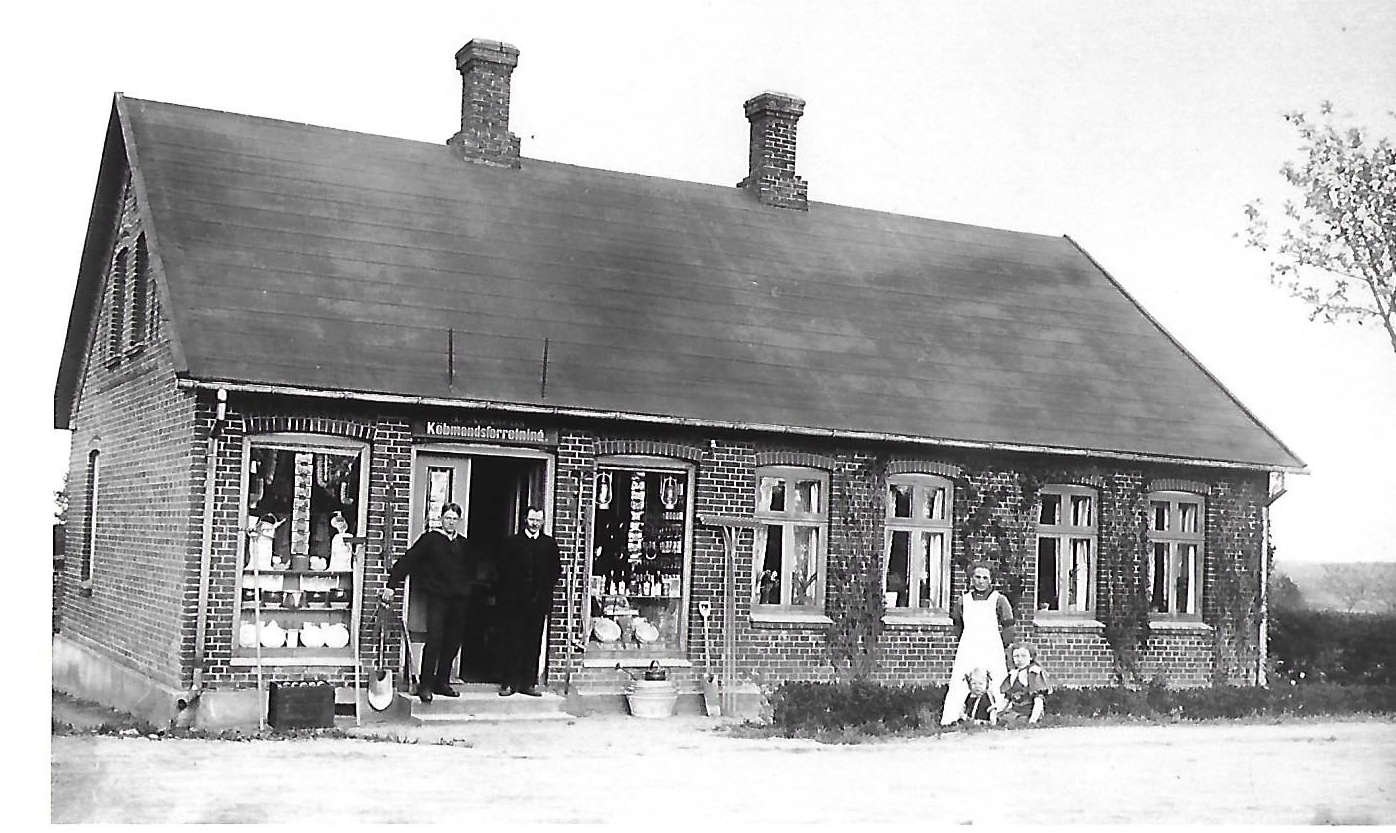 18
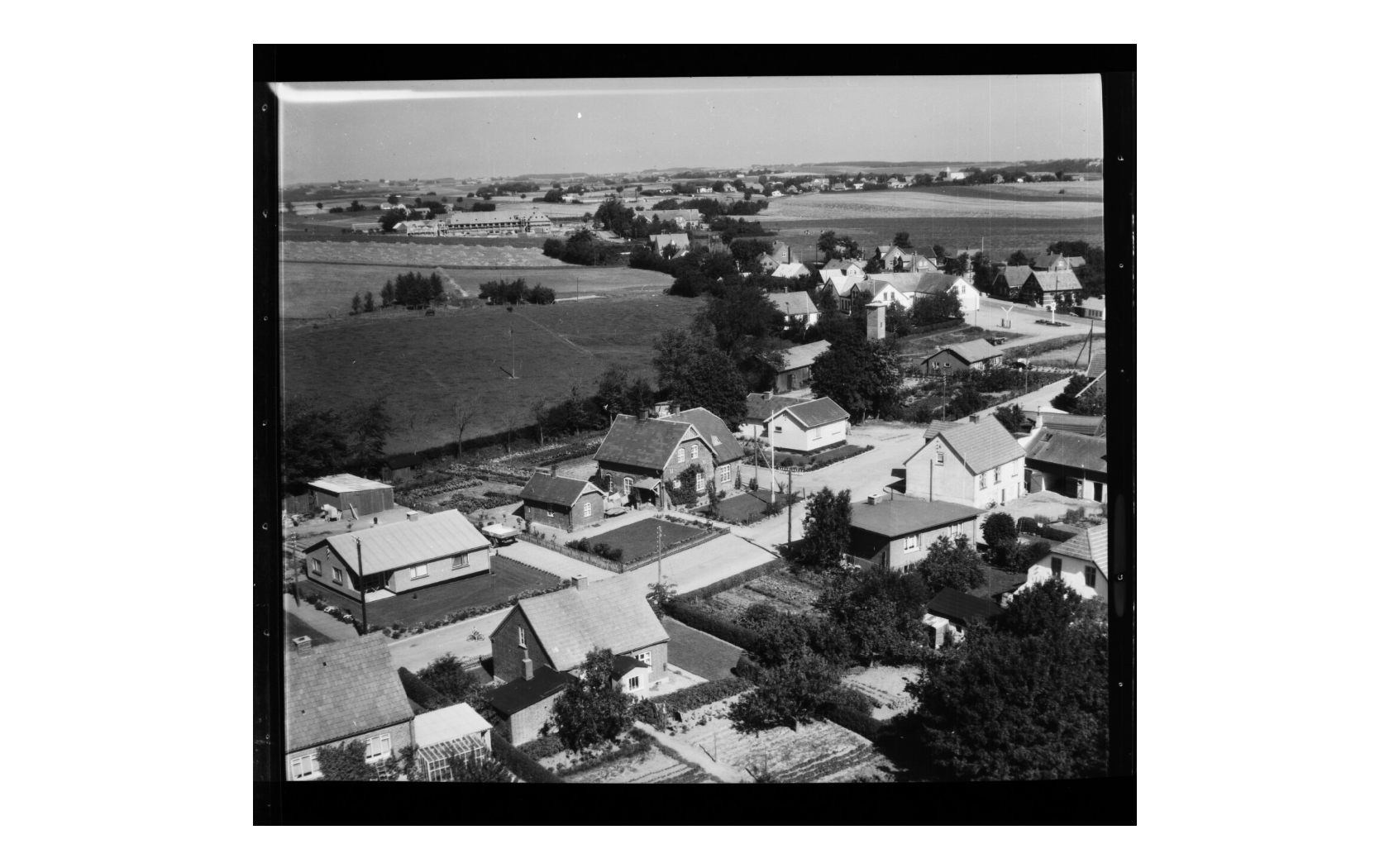 195x
Mejeriet

Stationen

Slagteren
19
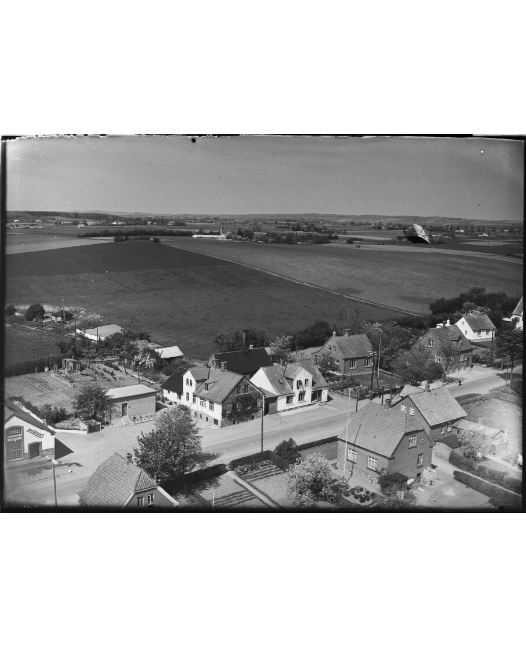 195x
Bageri 1924 >> 

Bageri << 1923

Frysehus

Mejeri
20
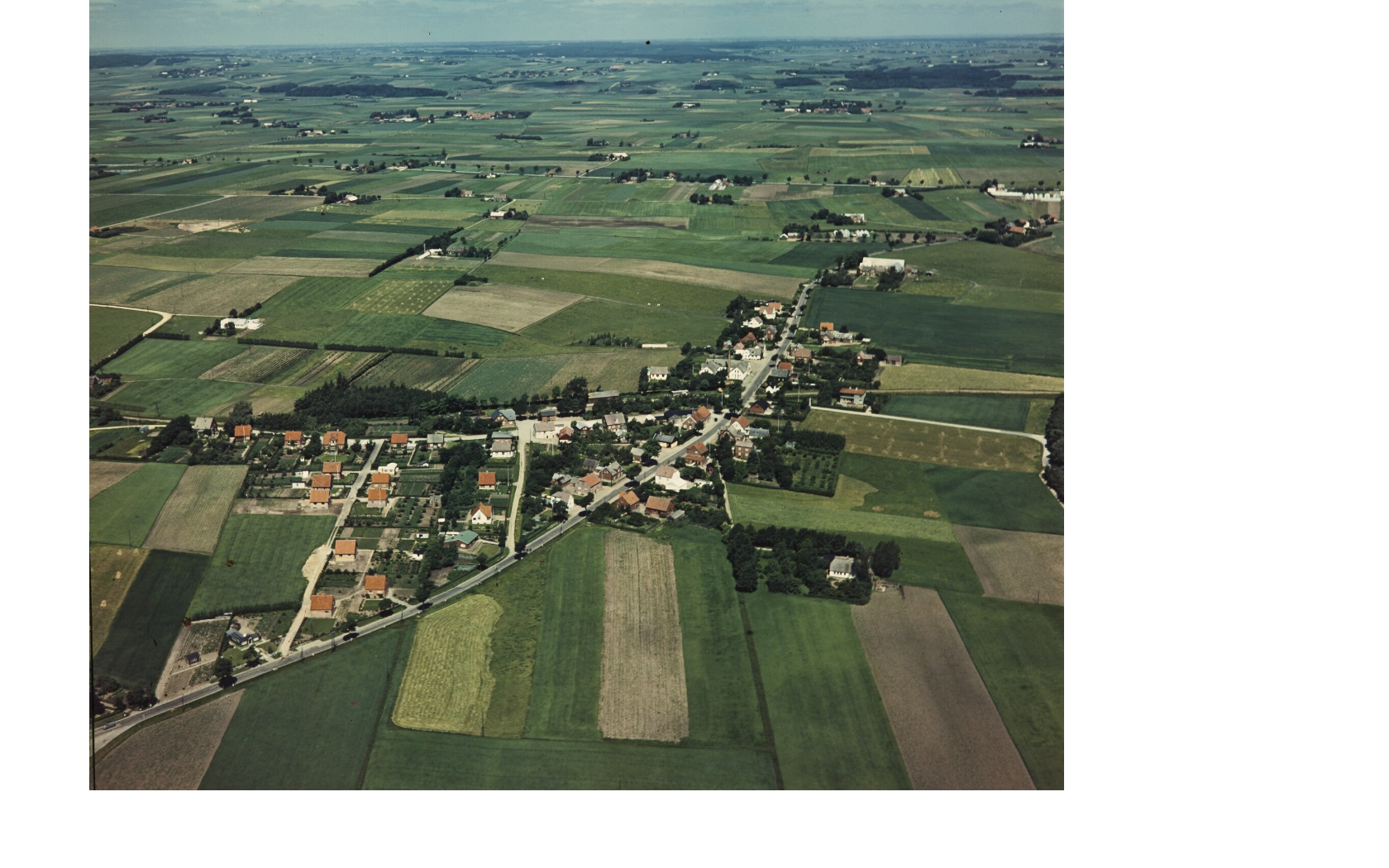 << 1956
Framlev Korsvej

Næshøj-gård

Banen

Mod Tåstrup
21
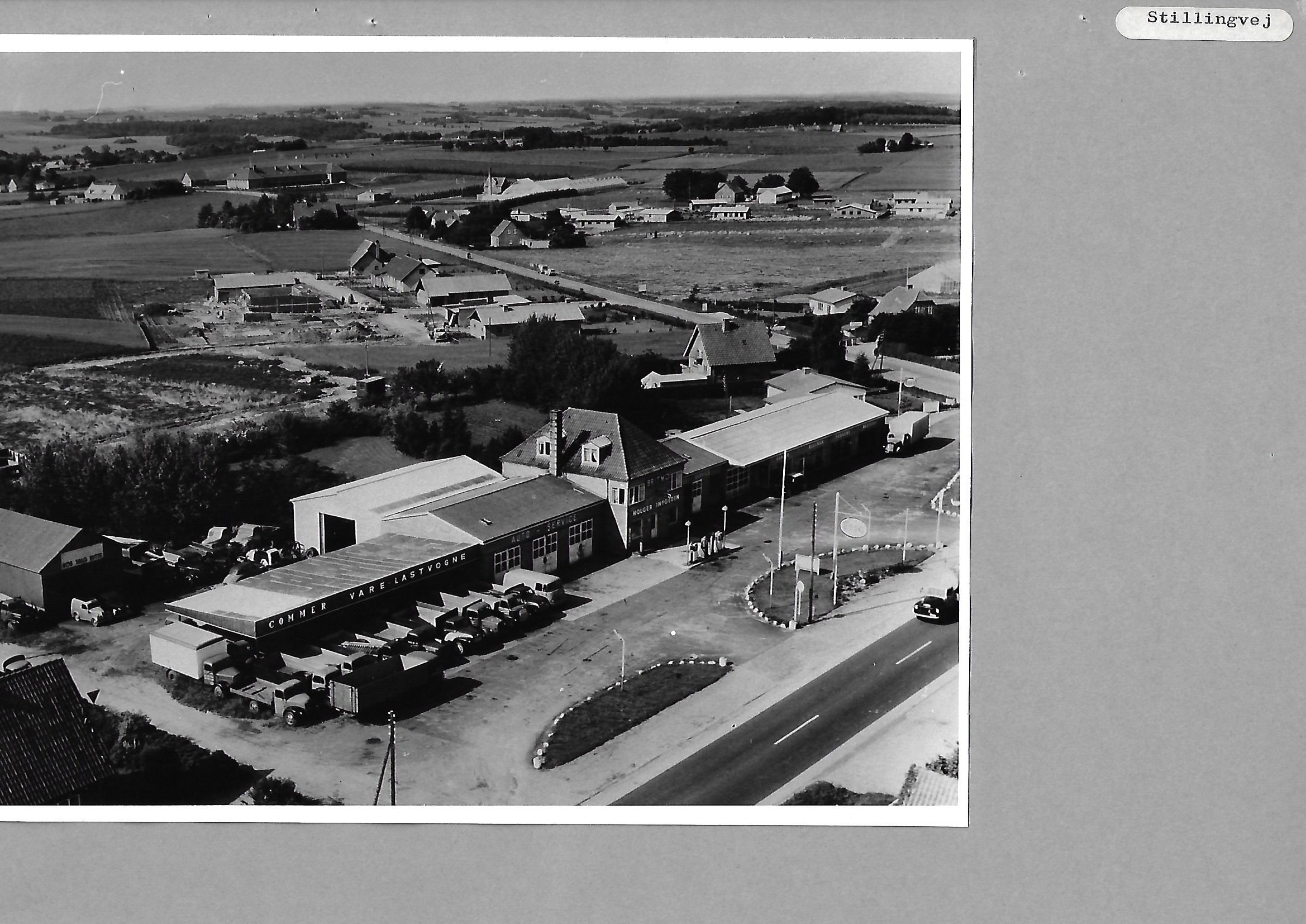 1956 >>
Skolen
Lærkesvinget
Holger Thygesens autohandel og
vognmands-forretning
med ESSO-tank
22
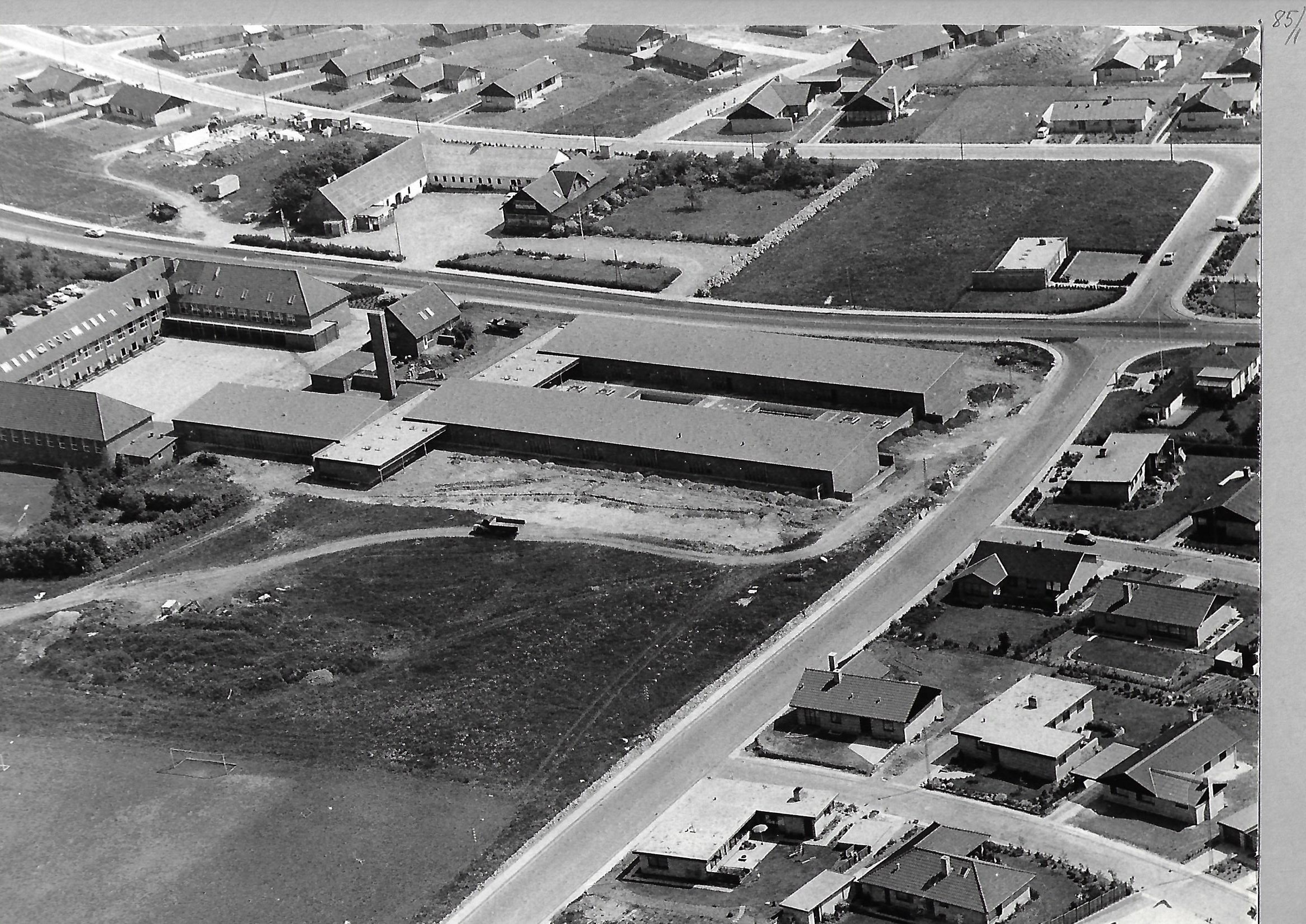 1968 >>
Næshøjgård/Kroen

Skolen


Nuv. Apotek

Genforenings-stenen
23
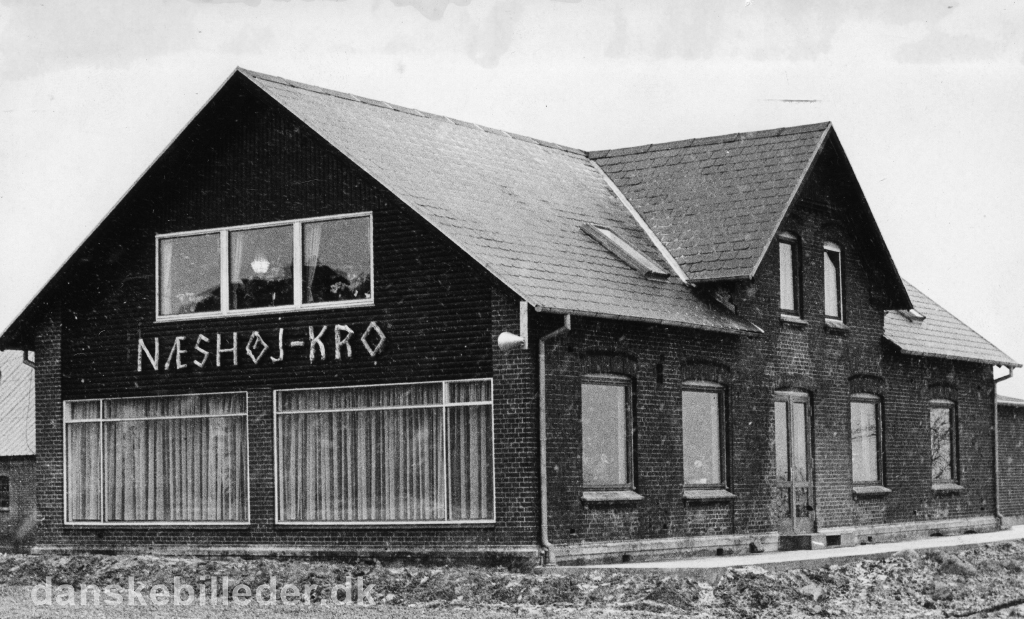 1965
Kroen ved
Næshøjgaard
24
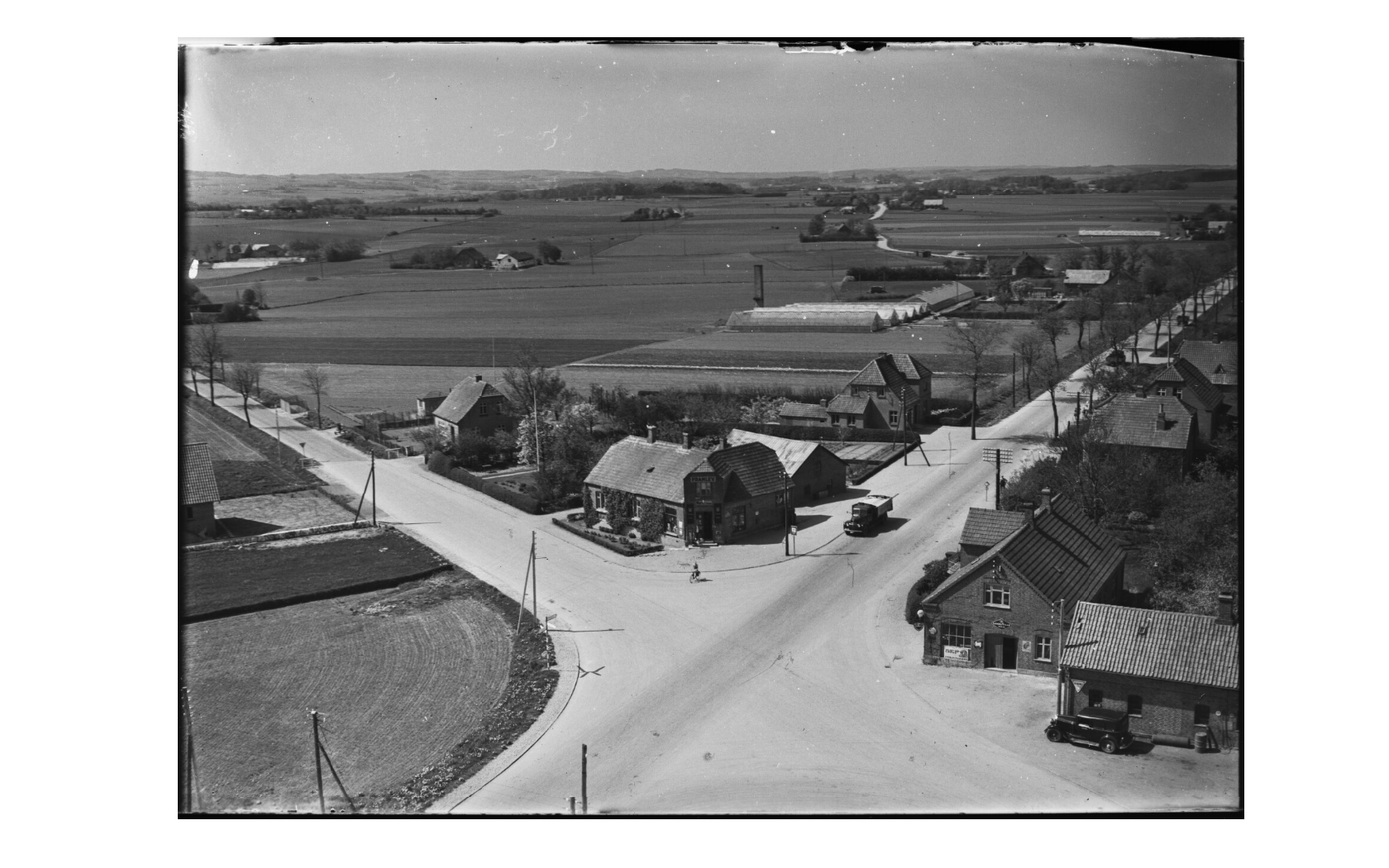 Framlev Korsvej 1950

Mod Galten

”StopMartin”

Stillingvej

Mekaniker Leth
25
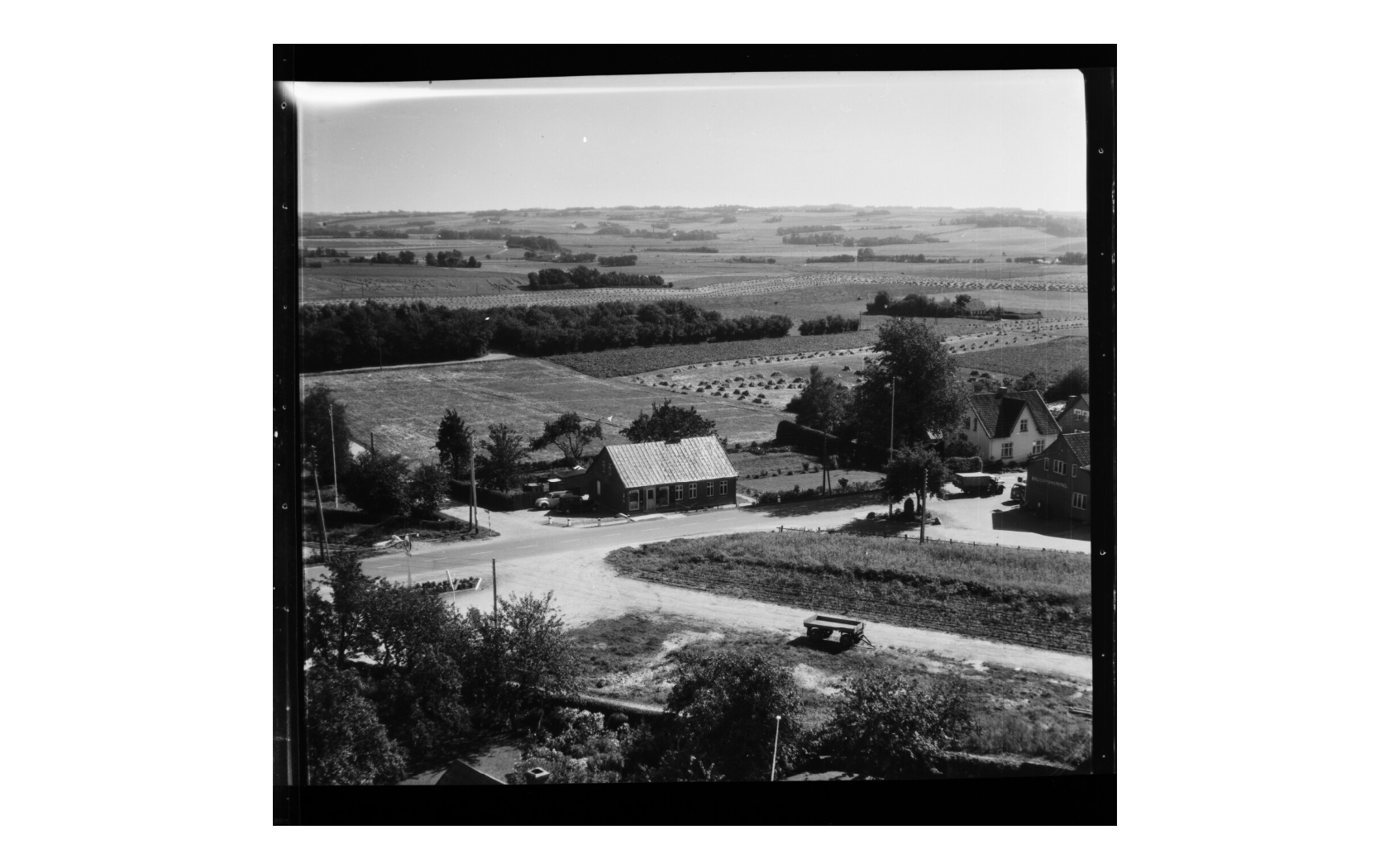 1958
Købmand Lis

Brugsen

Nedlagt jernbane
26
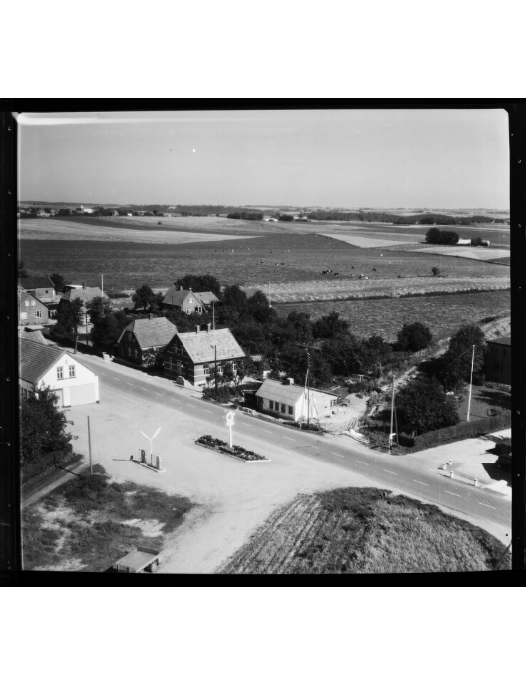 1958
Gl. baneoverskæring

Nedlagt banelinje

Mejeriet

Tankstation
27
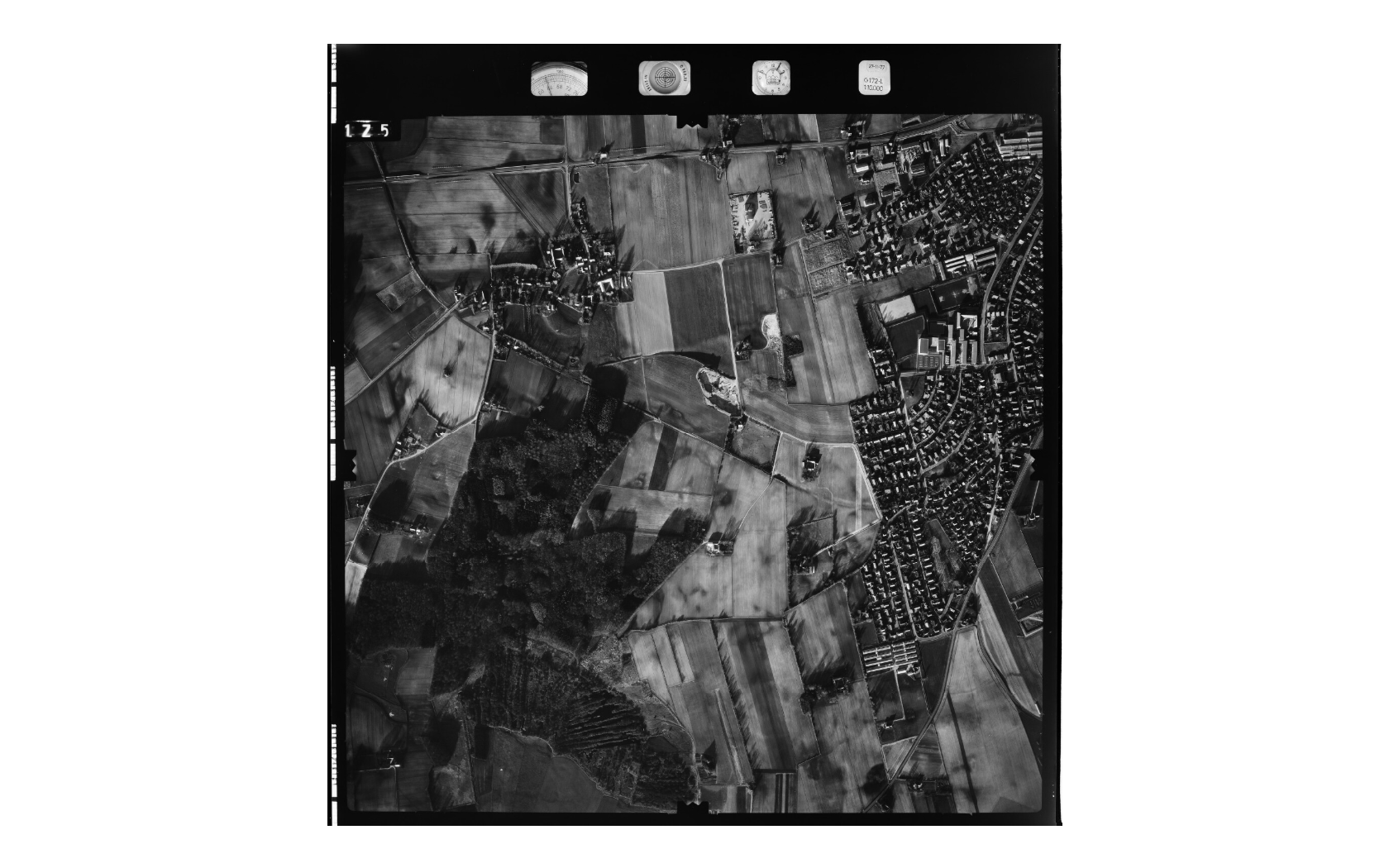 Næshøjcentret

Grusgrav

”Rødlundvænget 1”

Banelinjen

Kettinggård

Kirstinelund
28
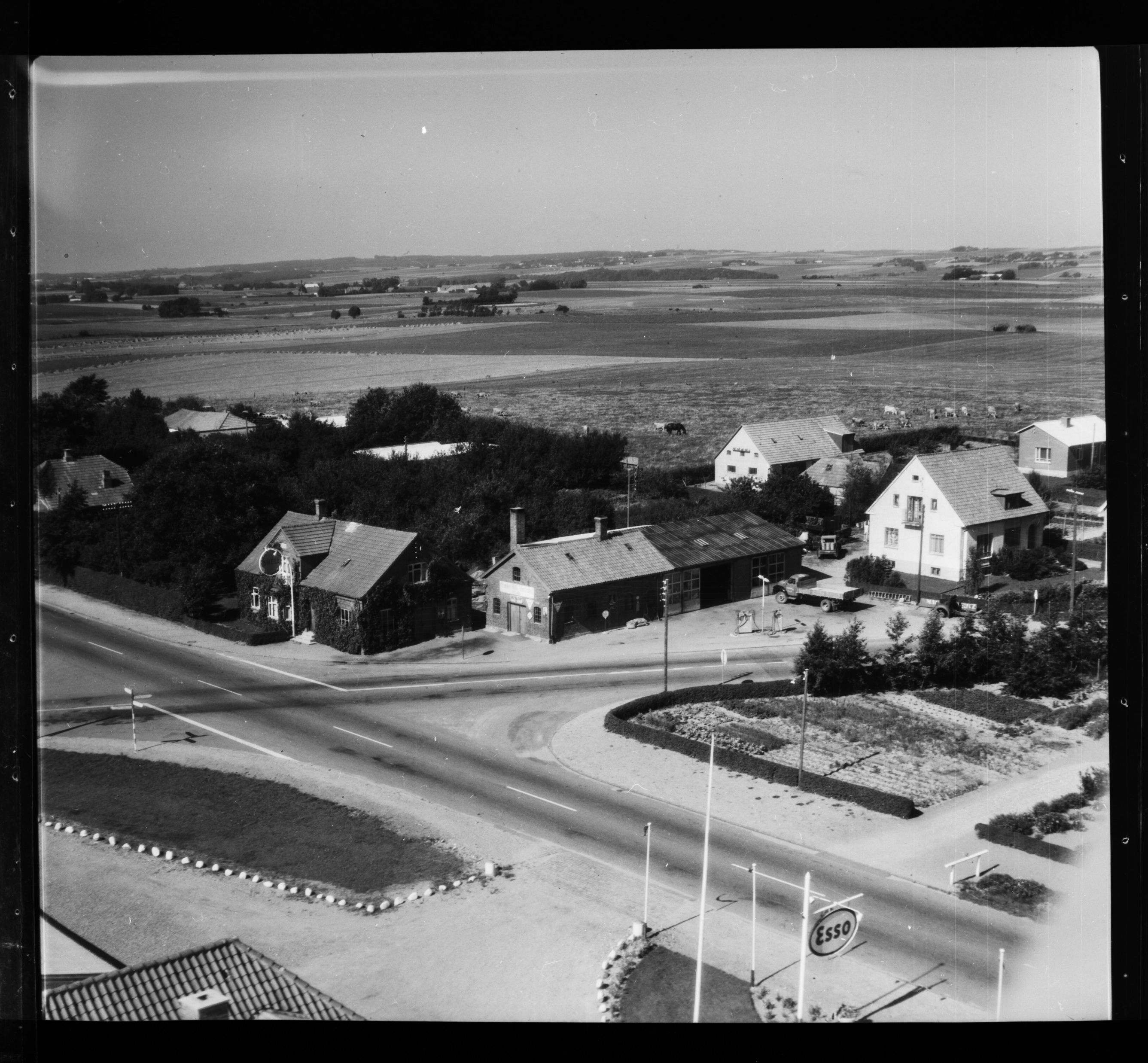 1954
Framlev Korsvej

Leths værksted

ESSO-tank
29
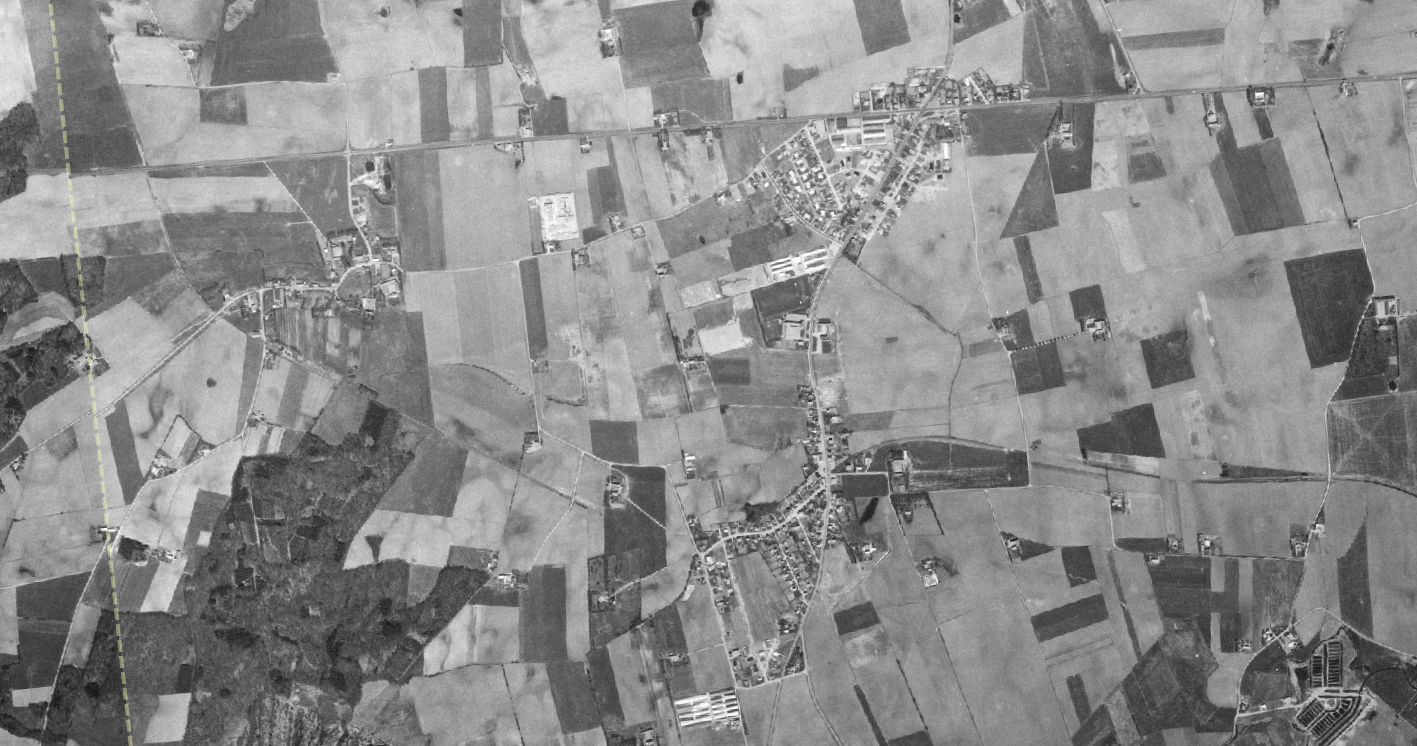 1966
Framlev Korsvej
Gartnerhaven 
nu Kornelvej
Skolen
Harlevgård
Kraths gartneri nu Ådalsparken
30
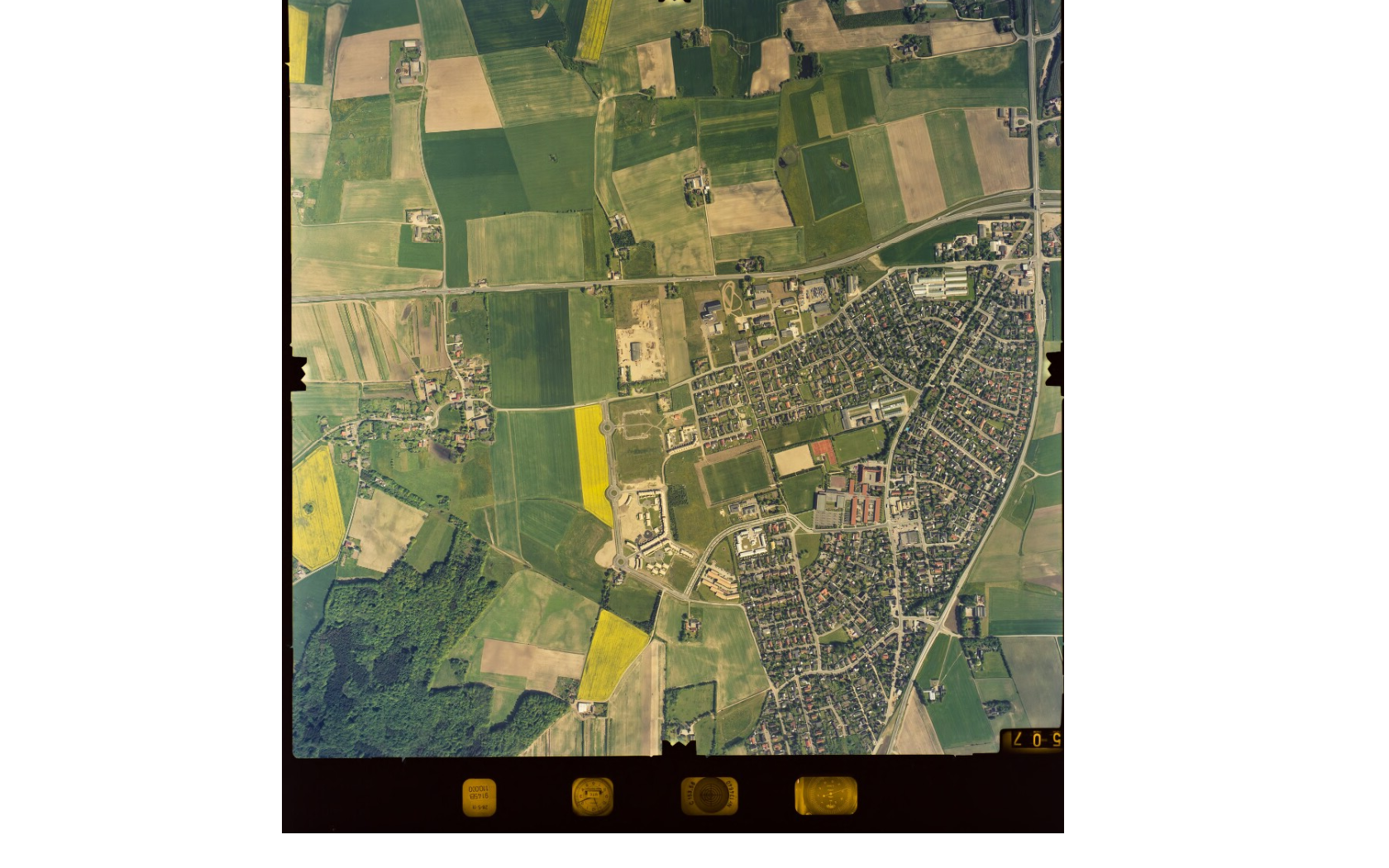 1991
31
1955
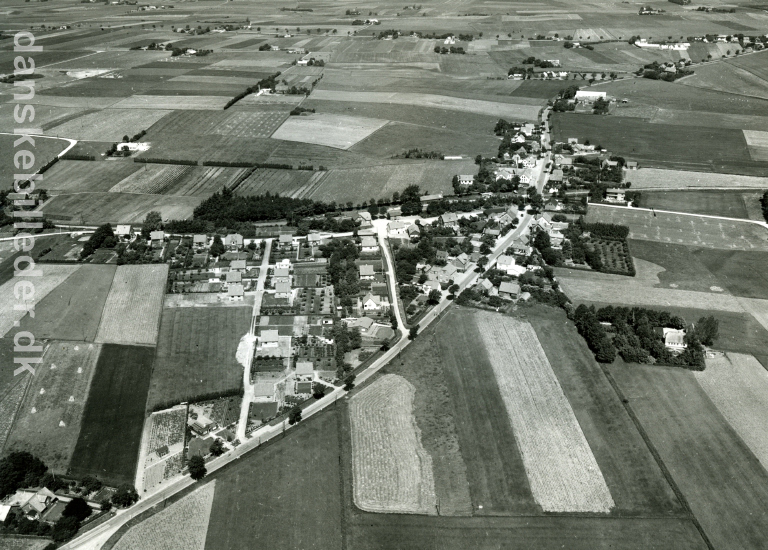 Næshøjgaard
Mejeriet
Stationen
Banen
32
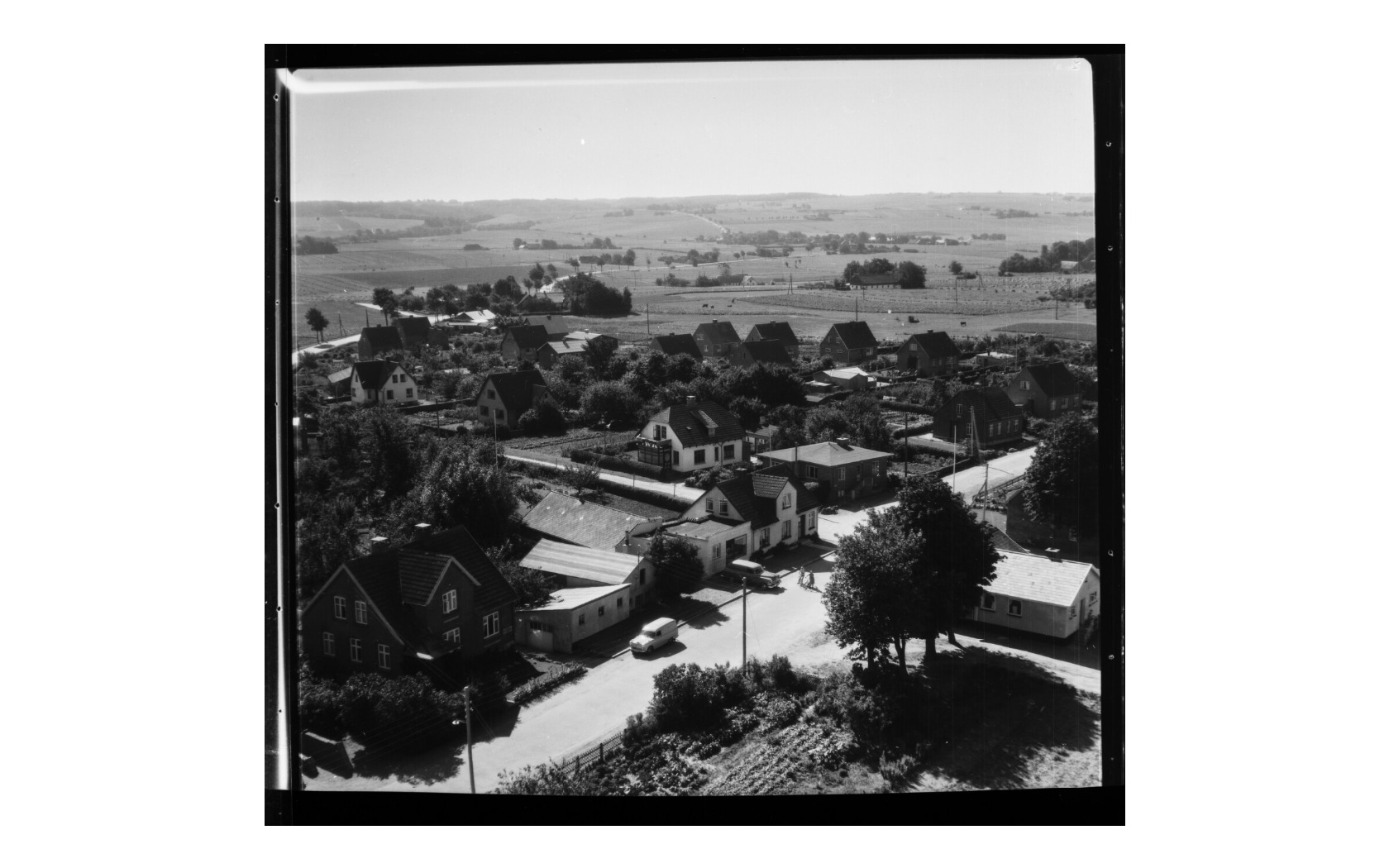 195x
Vestervej med
Slagter Fogh
33
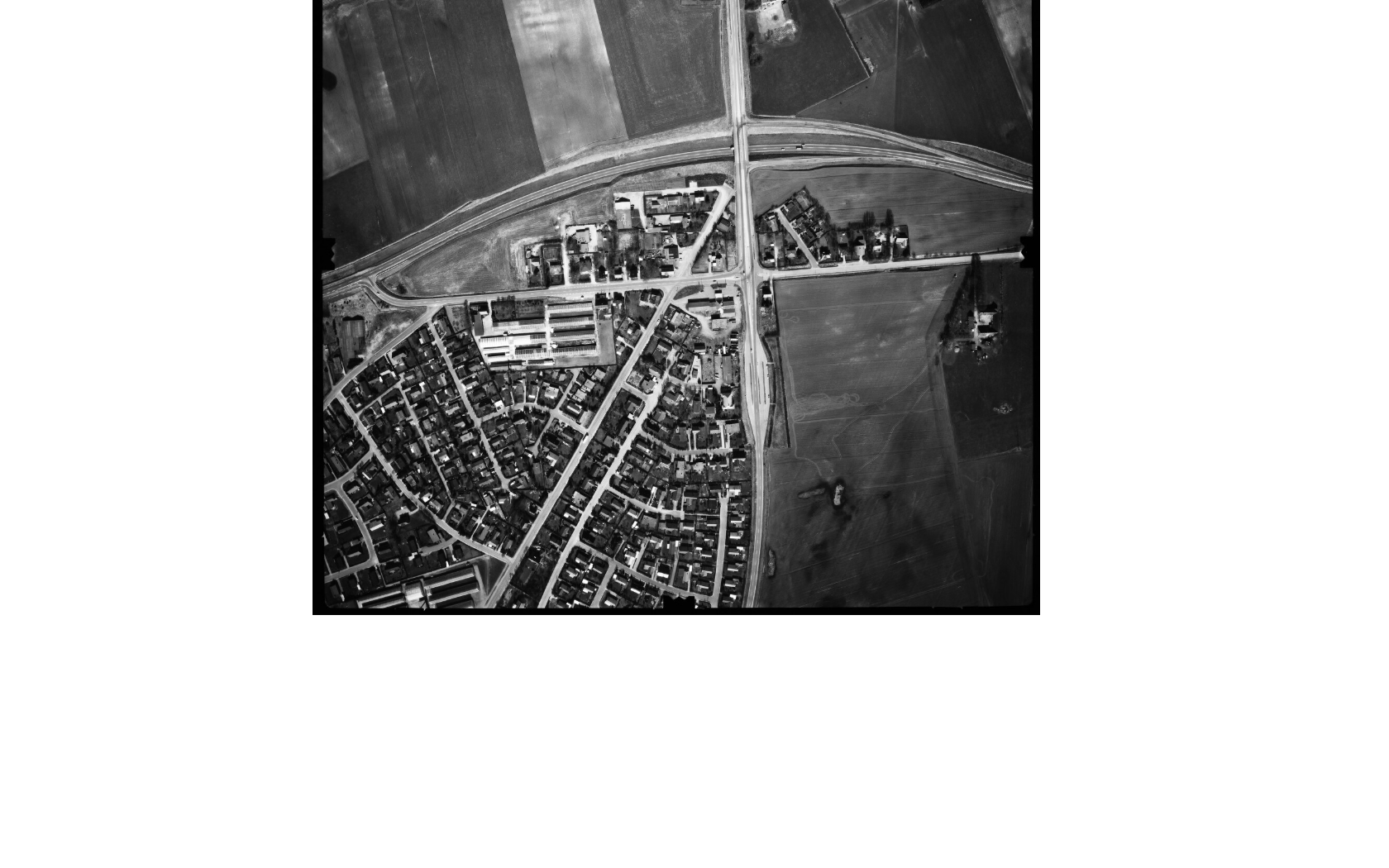 1981
Motorvej in spe

Omfartsvejen

Korsvejen

”Blomsterhaven”
34
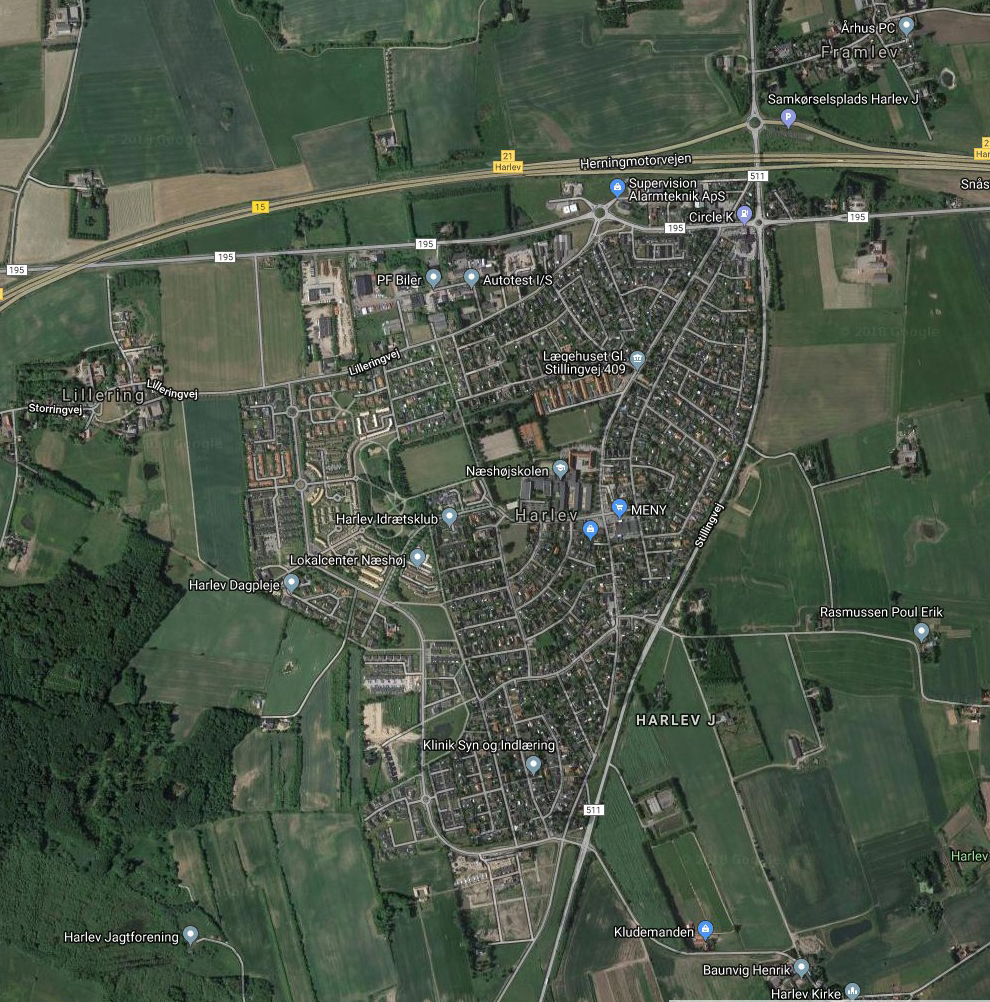 2019
35